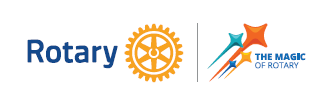 Grant Management Seminar CertificationDistrict 7360 2024-25
Ken Martin and Kelly Wike, District 7360 Rotary Foundation Co-ChairsHelen Schmitt and Swan Stull, District Grant Management Co-Chairs
revised 3/2/24
Mission of TRF
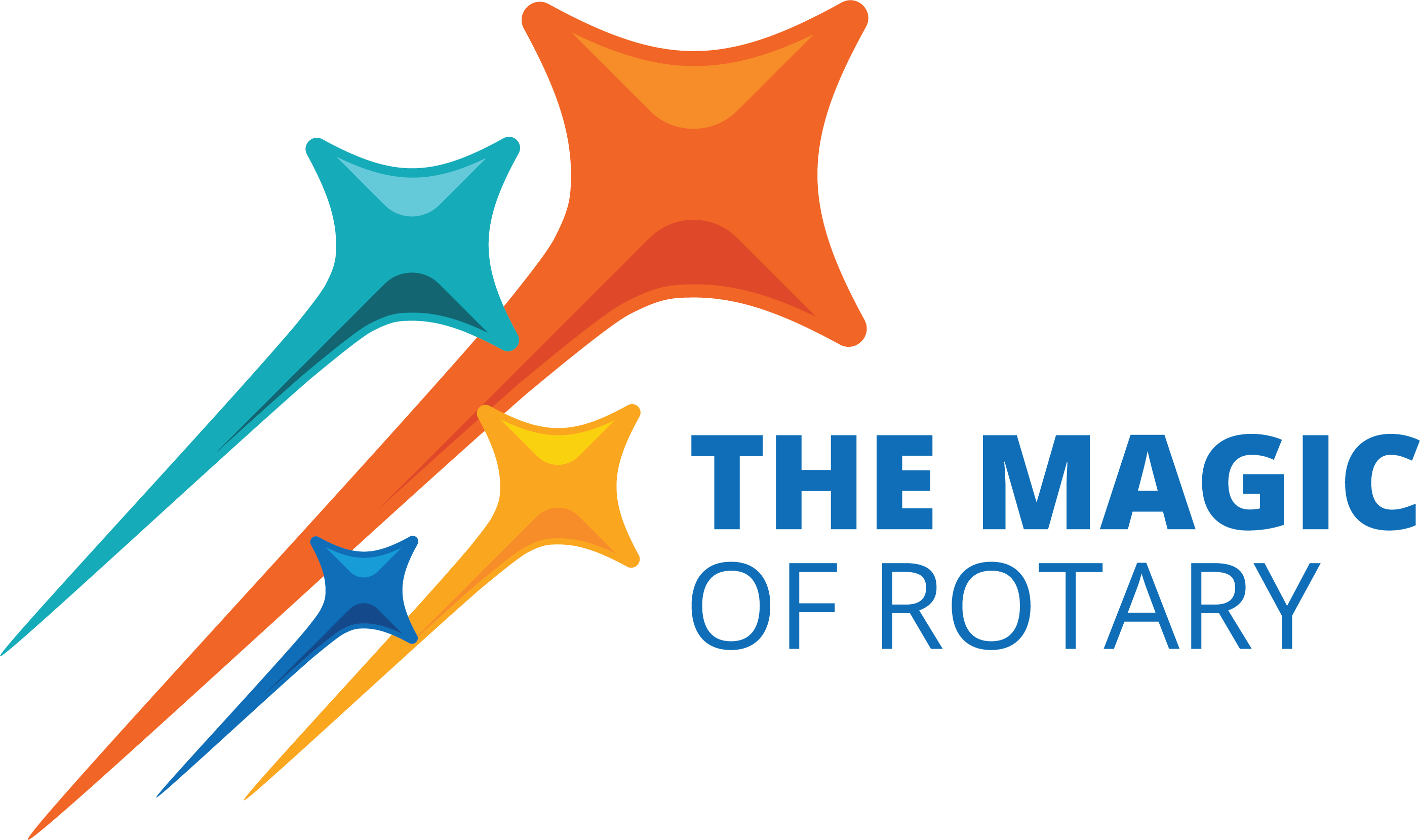 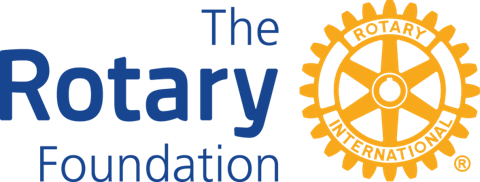 The Rotary Foundation helps Rotary members to advance world understanding, goodwill, and peace by improving health, providing quality education, improving the environment, and alleviating poverty.
2
Learning Objectives
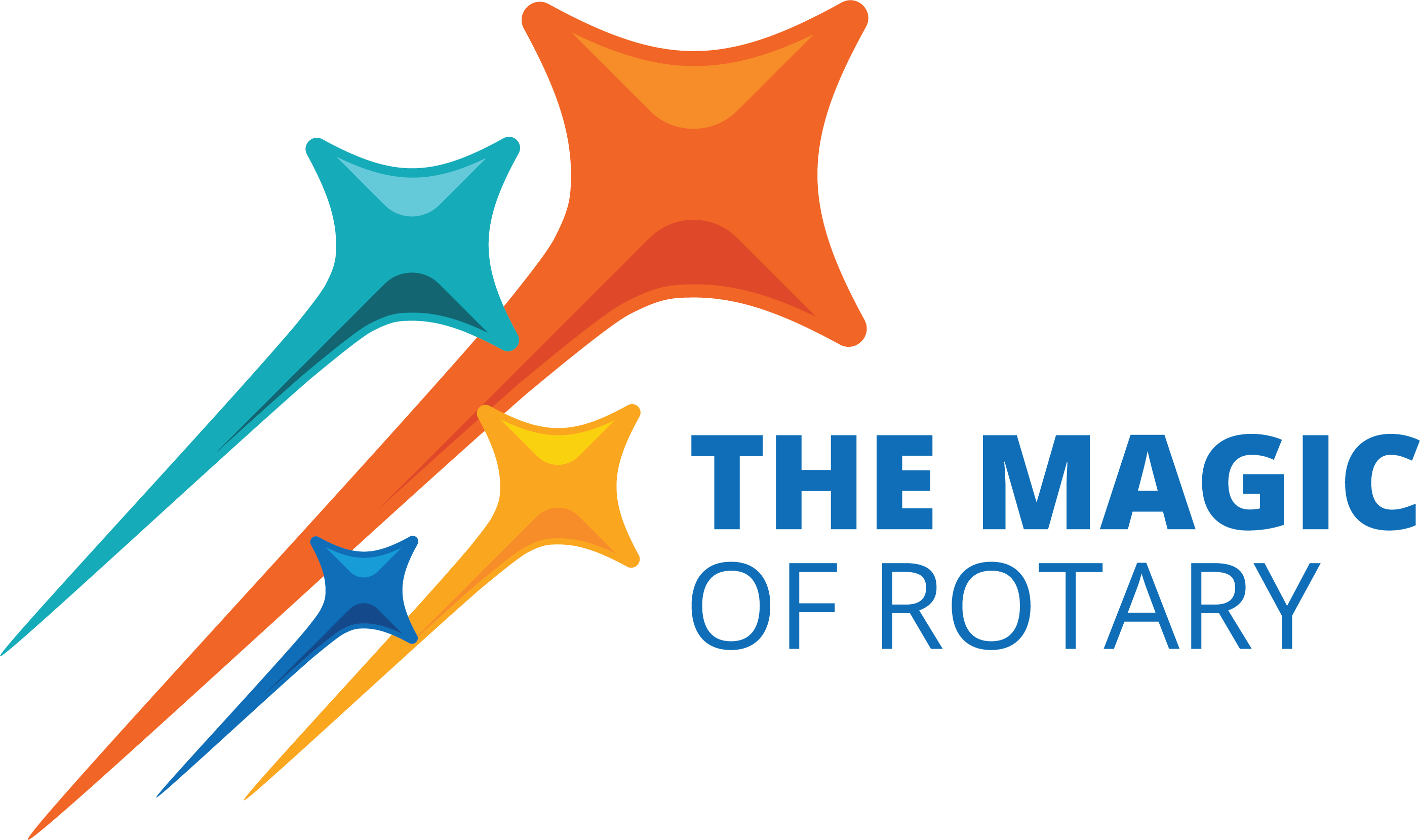 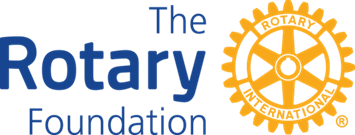 Increase your knowledge about Rotary Foundation District Community Grants

Learn how to apply for District Community Grants

Understand how clubs can use District Community Grants
3
3
7360 Foundation Committee Goals
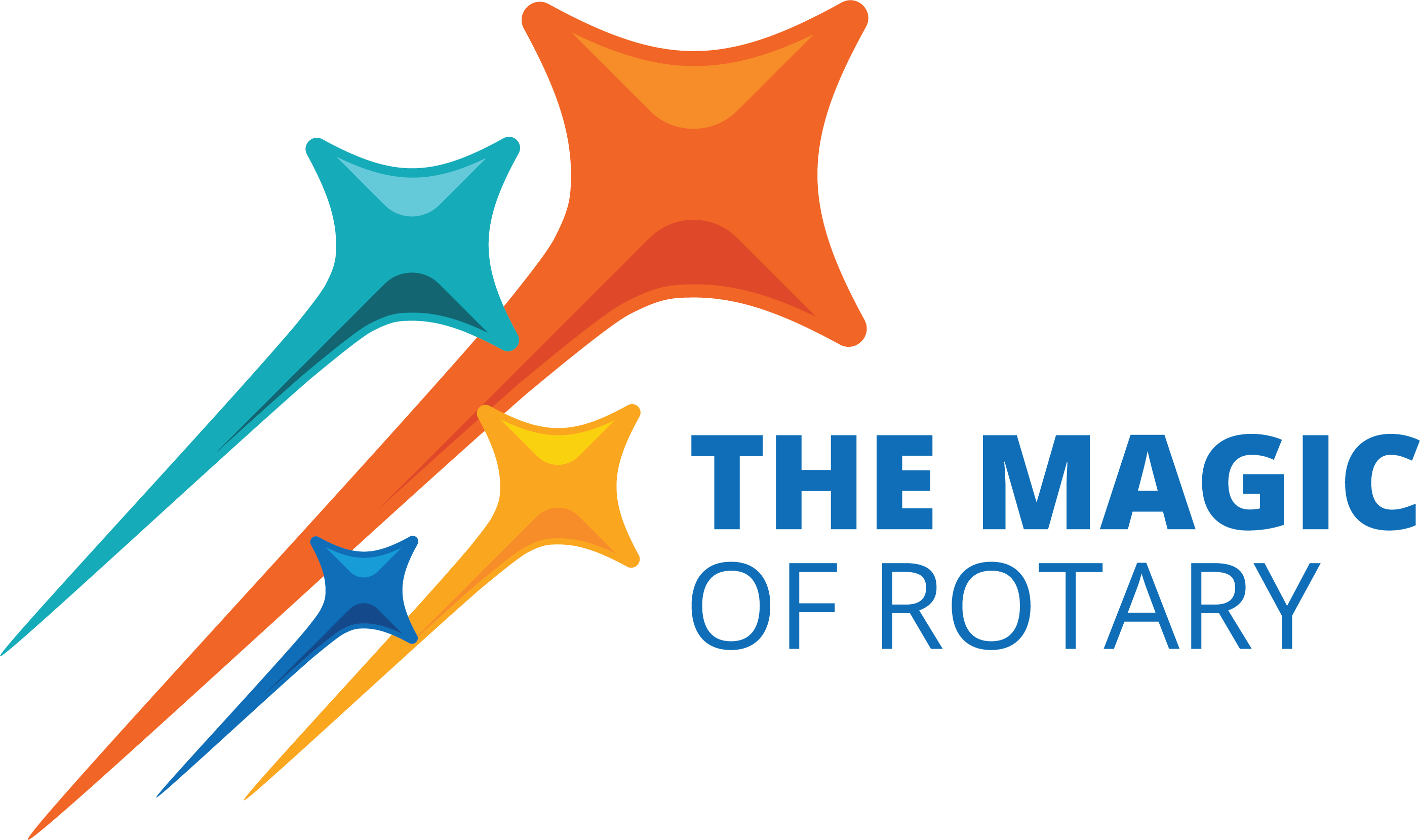 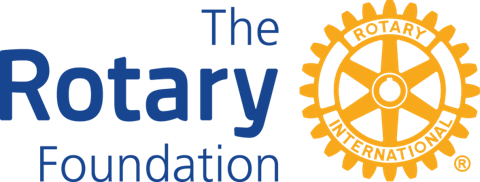 All District Rotarians achieving Every Rotarian Every Year ($25) 
Double the number of District 7360 Rotarians enrolled in Rotary Direct from 100 to 200
Every District club enters meaningful goals for Annual Fund and Polio Plus on Rotary Club Central
Every District Club having a lead person for the Foundation and having at least one program on the Foundation annually
20% Increase in number of clubs requesting a District Community Grant (to 40 of 63 clubs)
District achieving $100 Per Capita Giving to Annual Fund and $25 per capita for End Polio Now
4
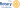 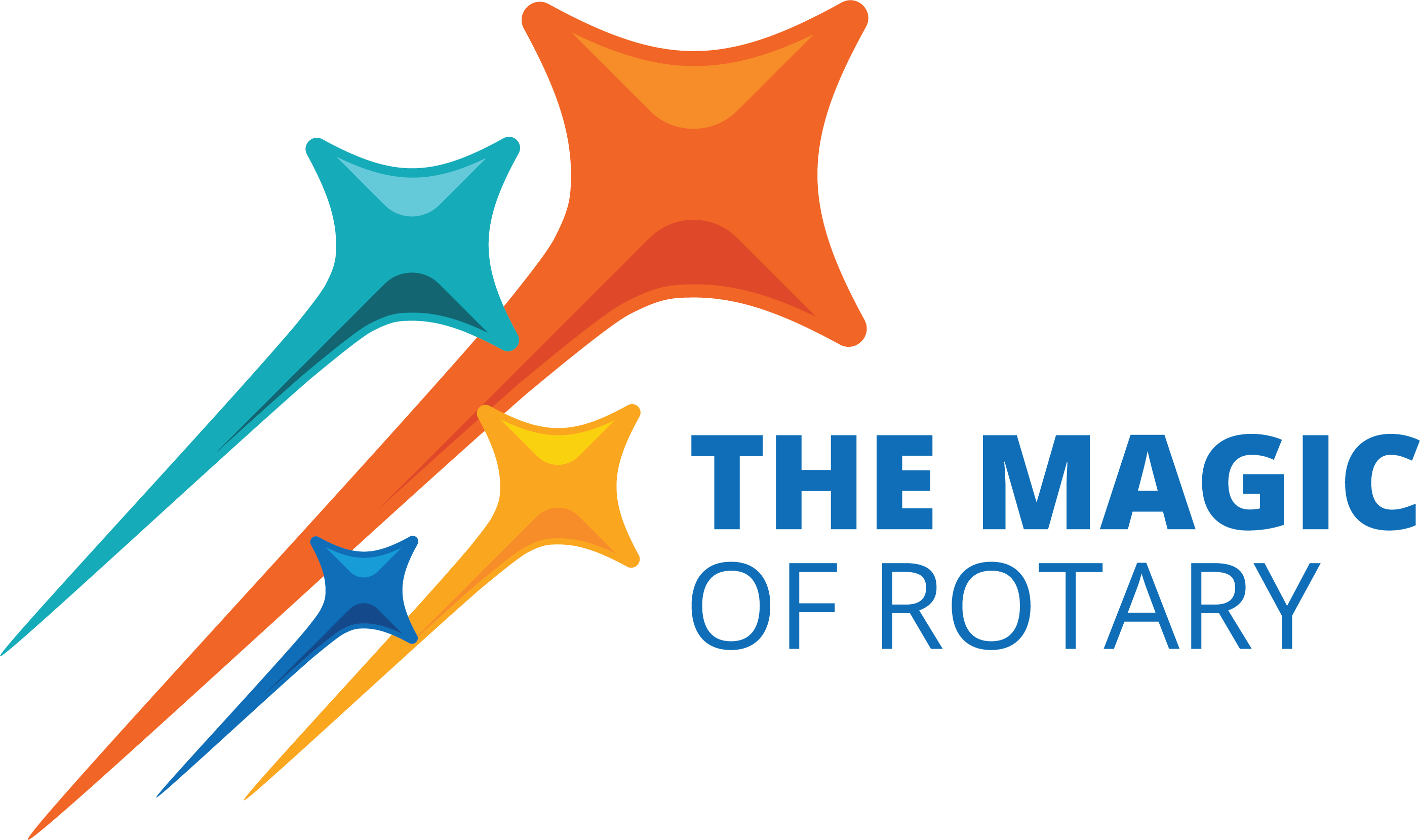 TRF Receives Highest Rating
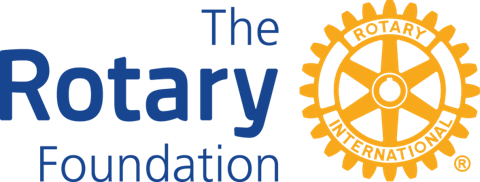 For the 13th consecutive year, The Rotary Foundation has received the highest rating — four stars — from Charity Navigator, an independent evaluator of the charities in the U.S.
                 

The Foundation earned the recognition for demonstrating both strong financial health and commitment to accountability and transparency.
5
Annual Fund – Share Contributions
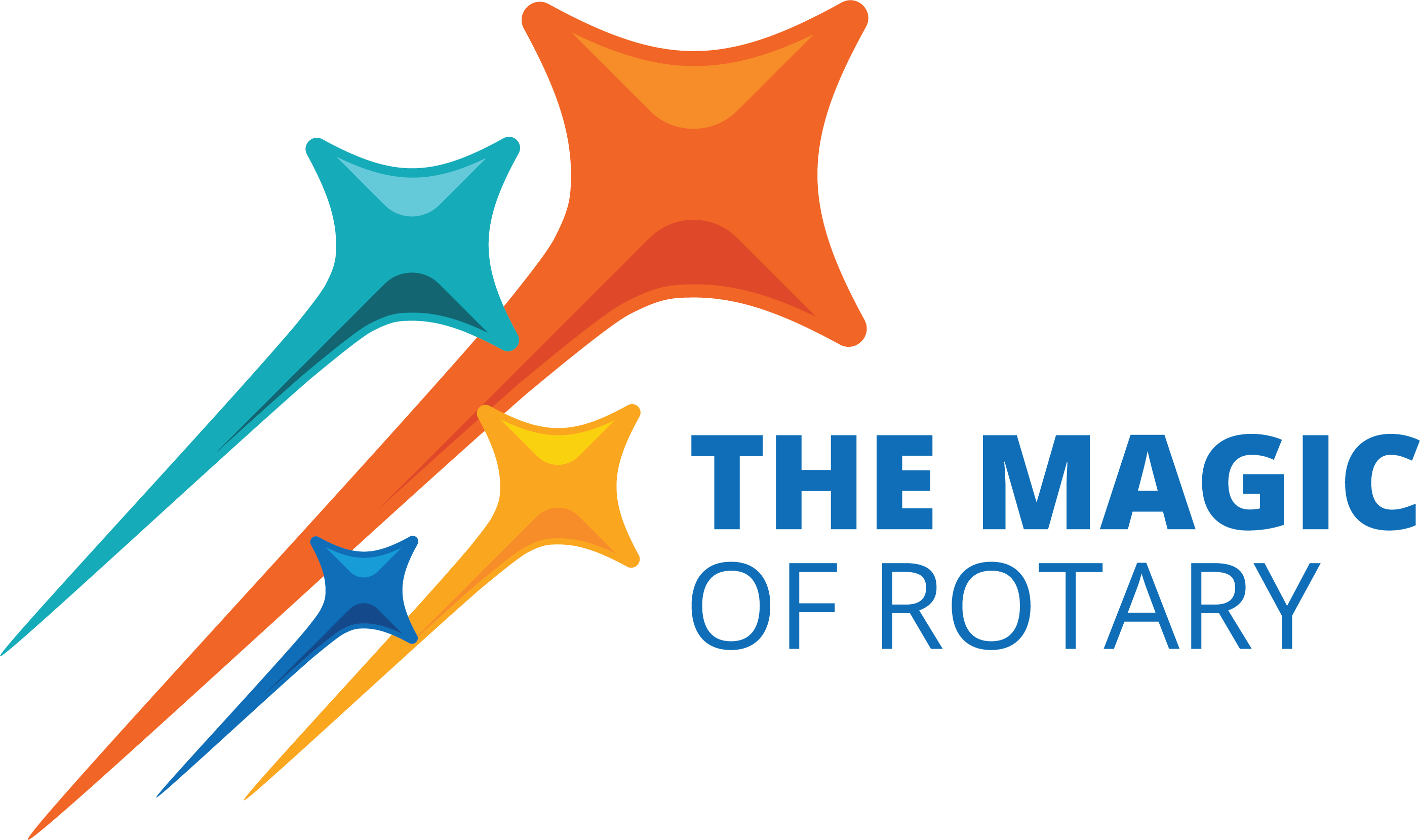 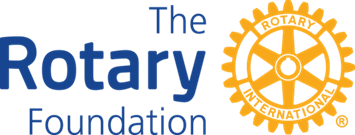 $100 
Annual Fund – SHARE 
contribution
$47.50
DDF
$47.50
World Fund
$5
Operating Expenses
$50
District Designated
 Funds
$45
World Fund
$47.50
District Designated
 Funds
DDF = District Designated Funds
[Speaker Notes: Decision 3: DDF generated from Annual Fund – SHARE contributions will not be impacted until 1 July 2024]
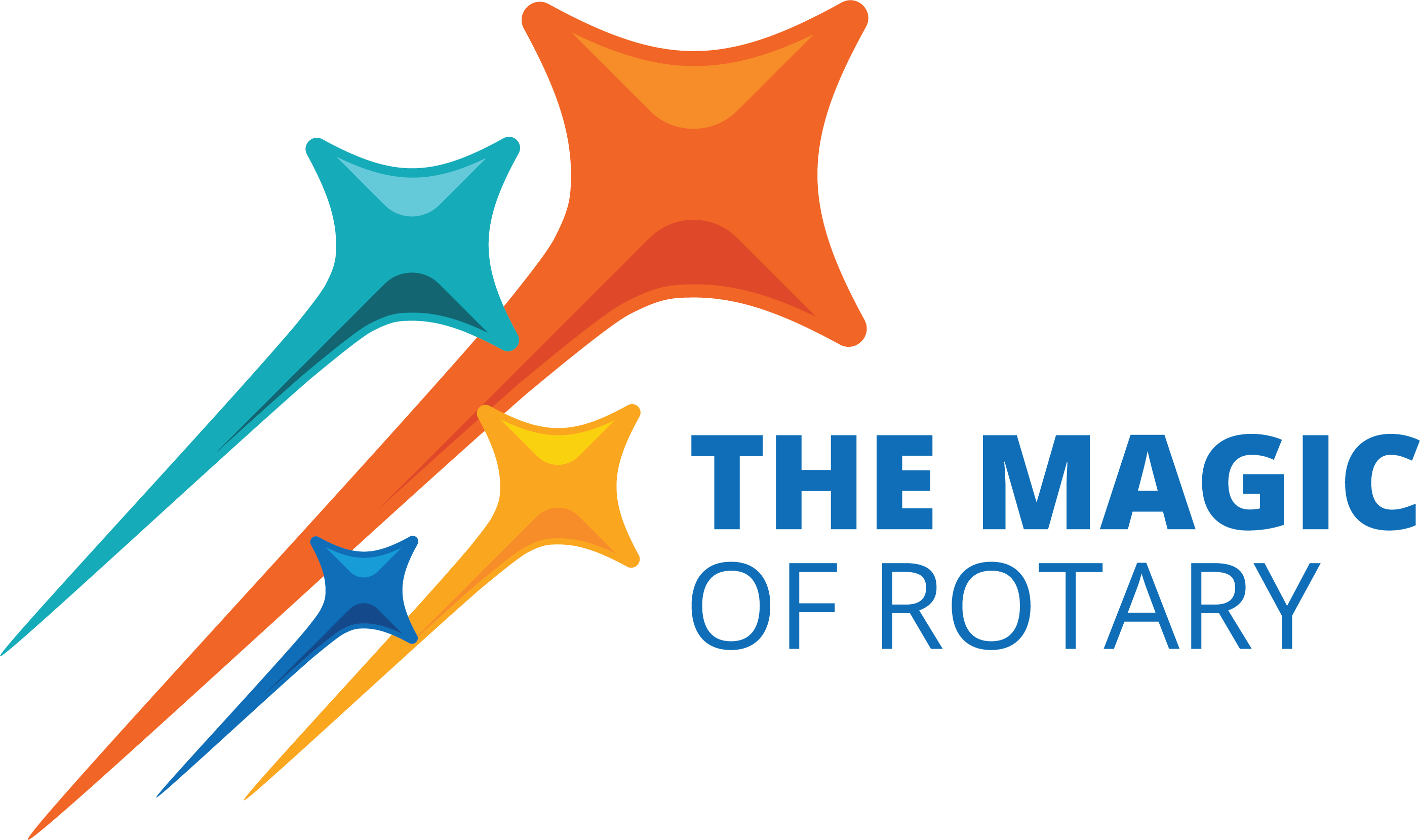 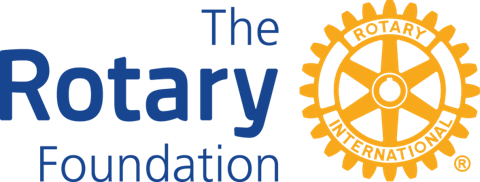 District Community Grants
District Community 
Grants (DCG)
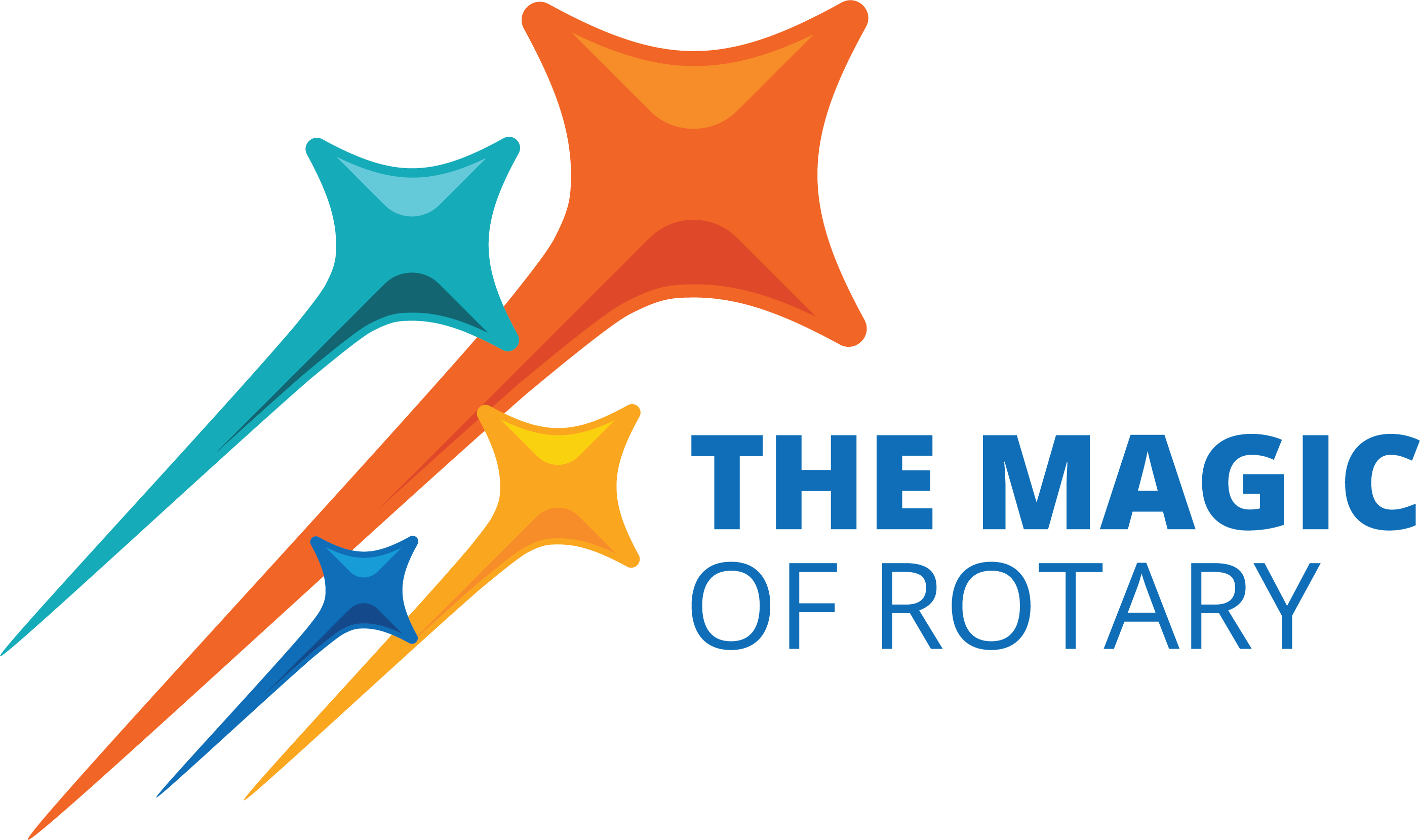 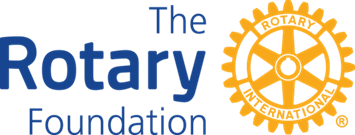 Educational and humanitarian activities consistent with Foundation mission
Smaller projects ($400 minimum to less than $30,000)
Project must be completable by May 1, 2025
Fund projects not operating funds
Different projects each year.
Fund both local or international activities, including global grants
Managed by district
8
8
Club Responsibilities
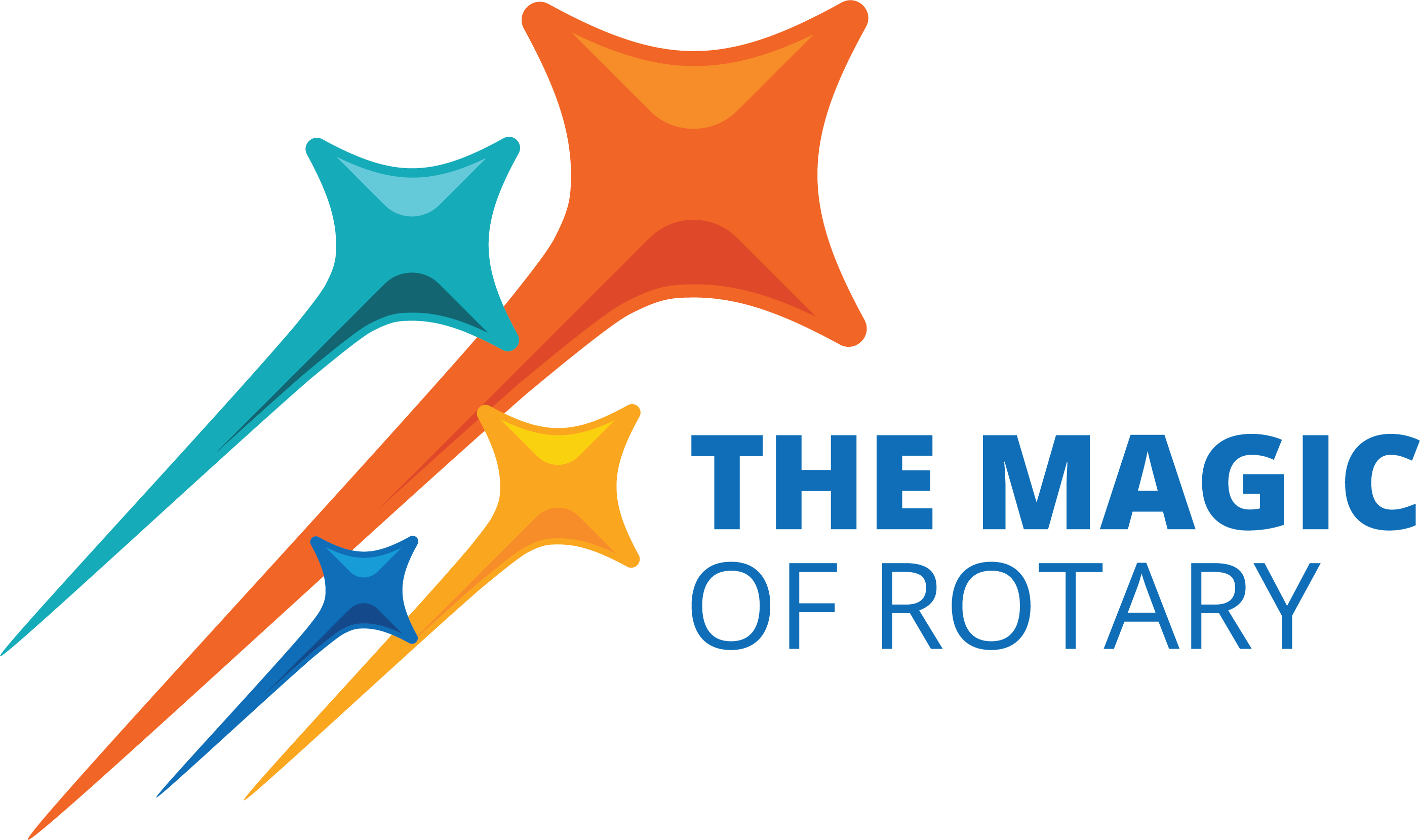 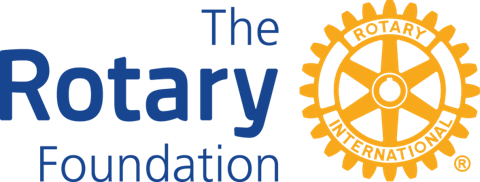 Two members to implement, manage and maintain club qualification by attending Grant Management Seminar (5 offered)

Ensure proper stewardship and proper management practices for all grants

No conflicts for individuals involved
9
District Community 
Grants
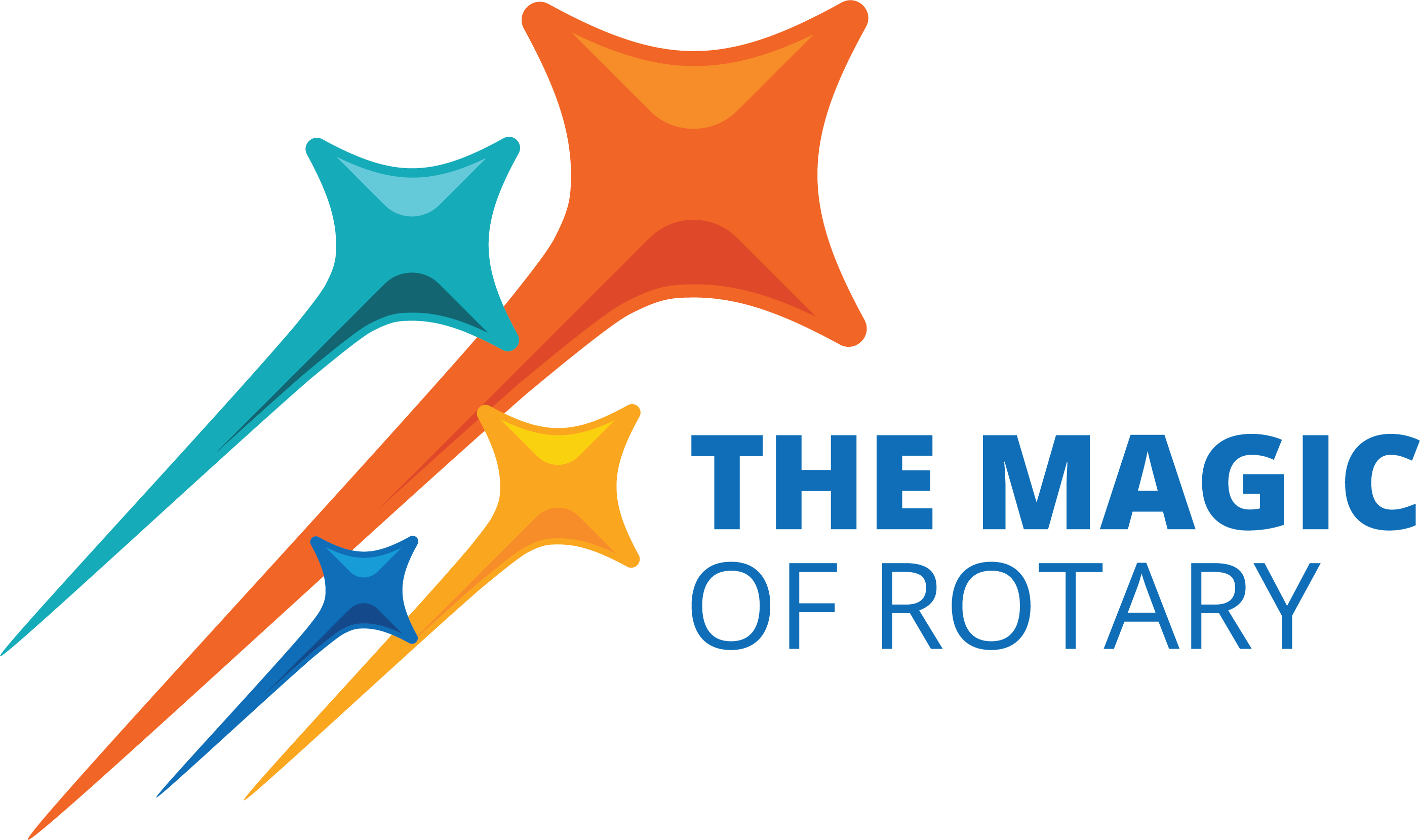 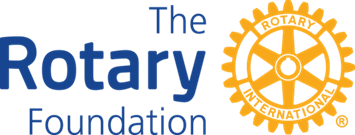 Club must fund entire cost of project and reimbursed grant amount after completion.  

Grant maximum is 50% of cost of project.

Reimbursement made within 15-30 days of project completion and final report approval
10
10
[Speaker Notes: 1st Bullet – emphasize!]
DCG Funds
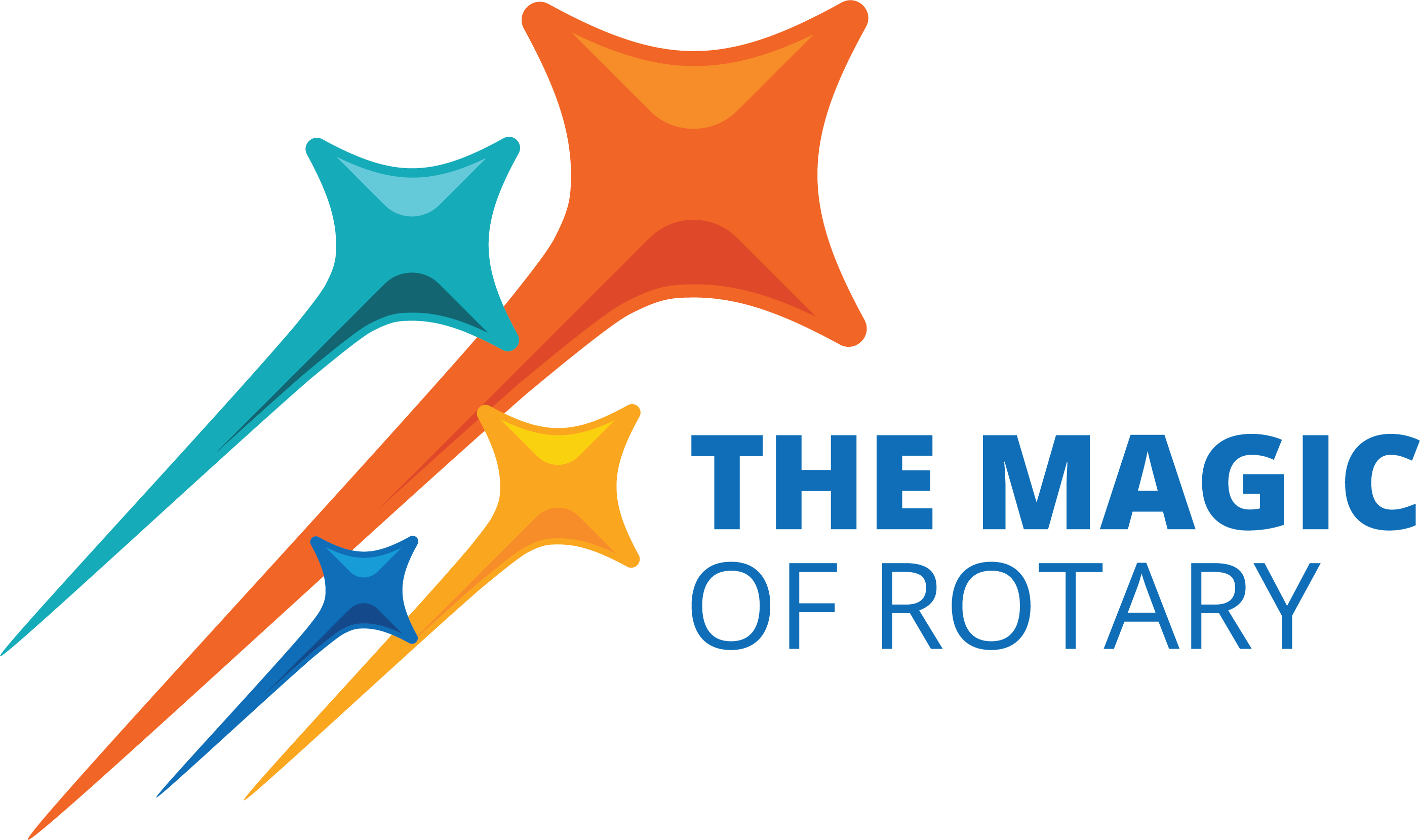 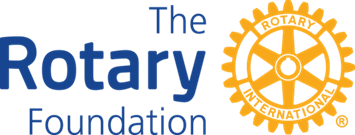 Check your Club’s Fundraising Analysis for 2021-22 (Rotary Club Central).

Grant minimum of $200. 

Maximum 25% of Annual Fund Giving 3 yrs prior per club.

If eligible for more than $1,500, club may apply for two grants, both of which must meet $200 minimum.
11
11
Club Fundraising Analysis
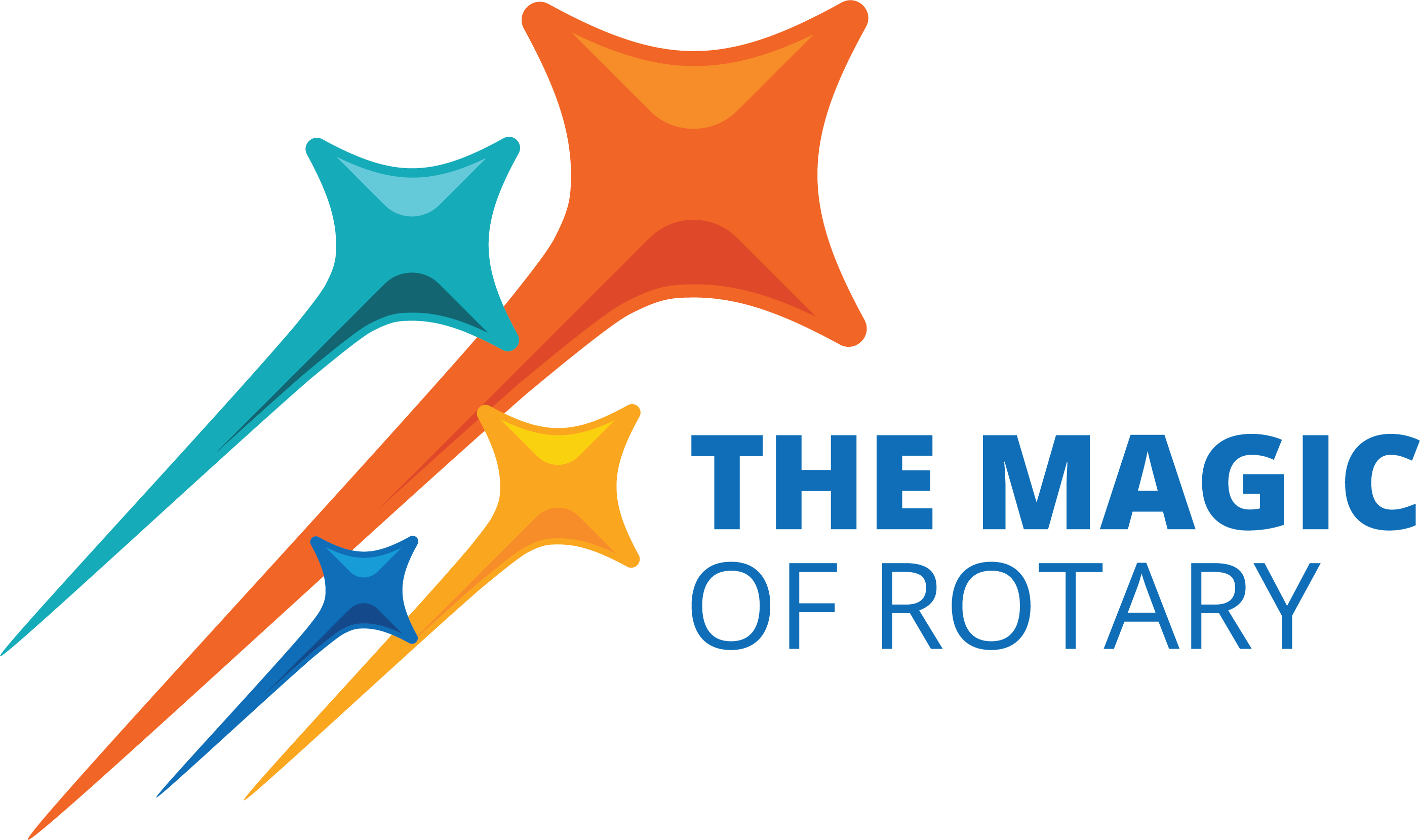 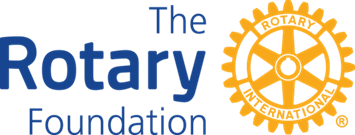 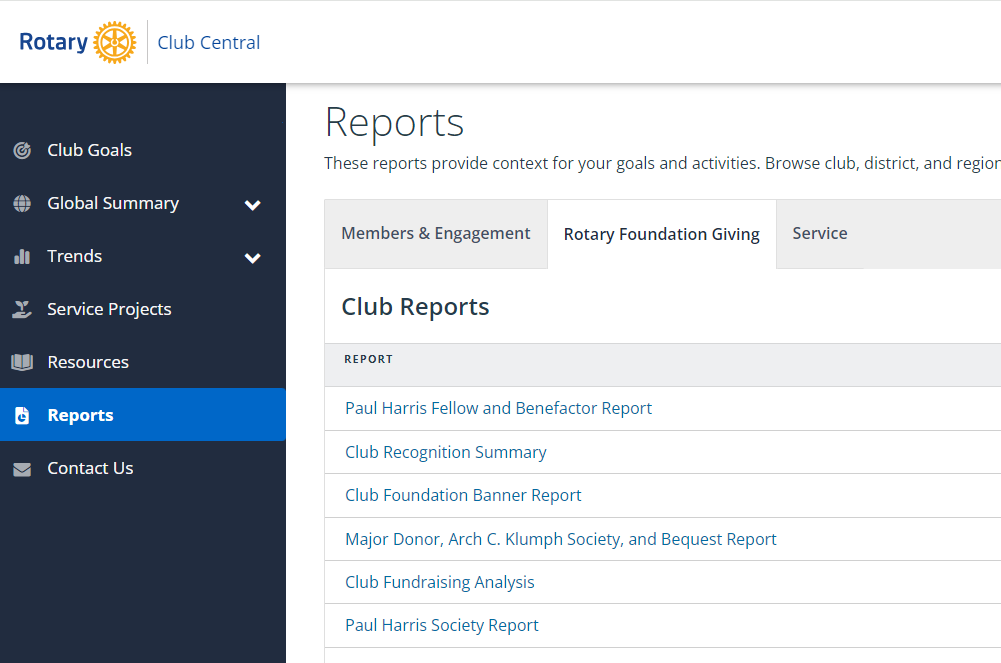 12
12
Club Fundraising Analysis
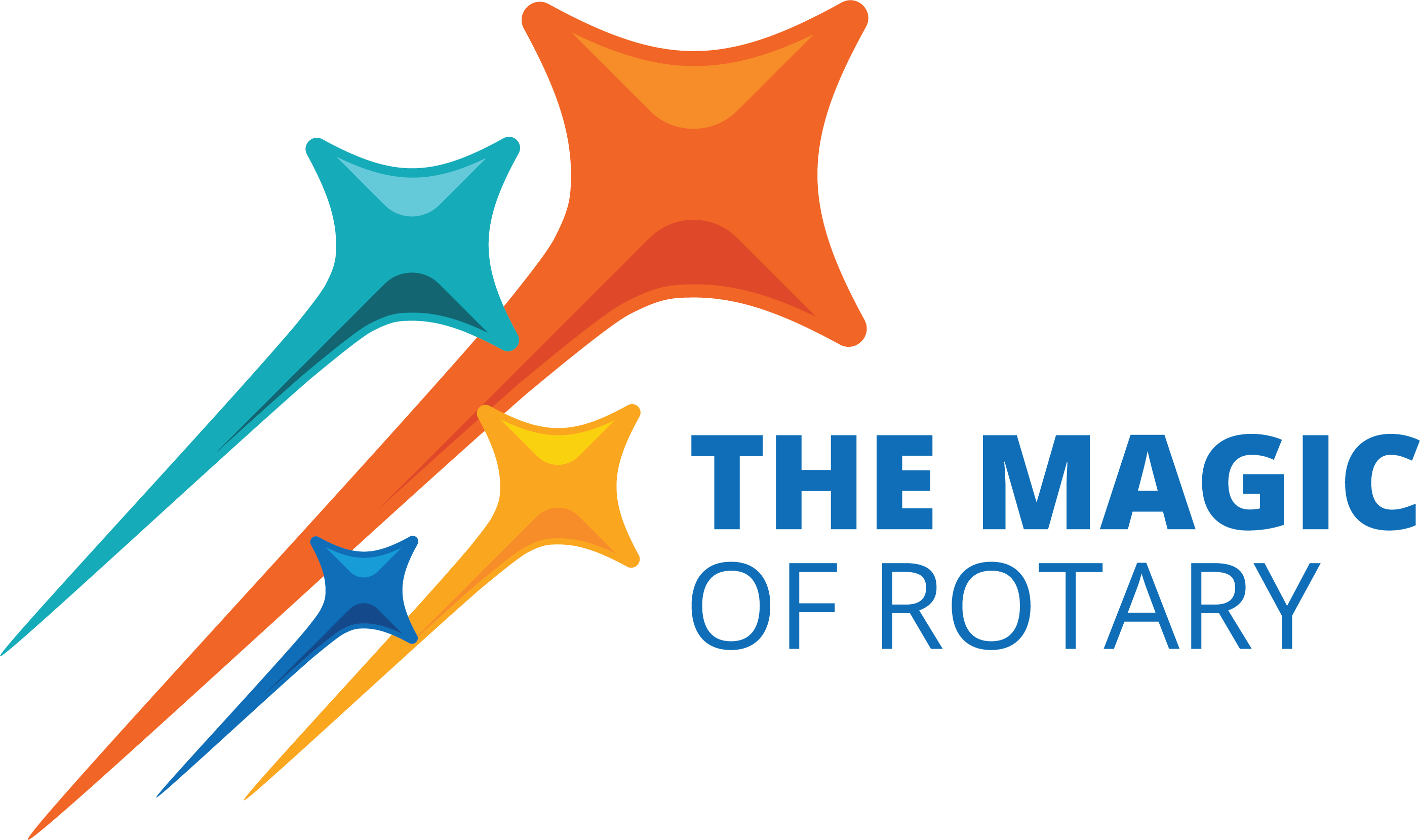 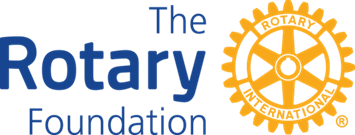 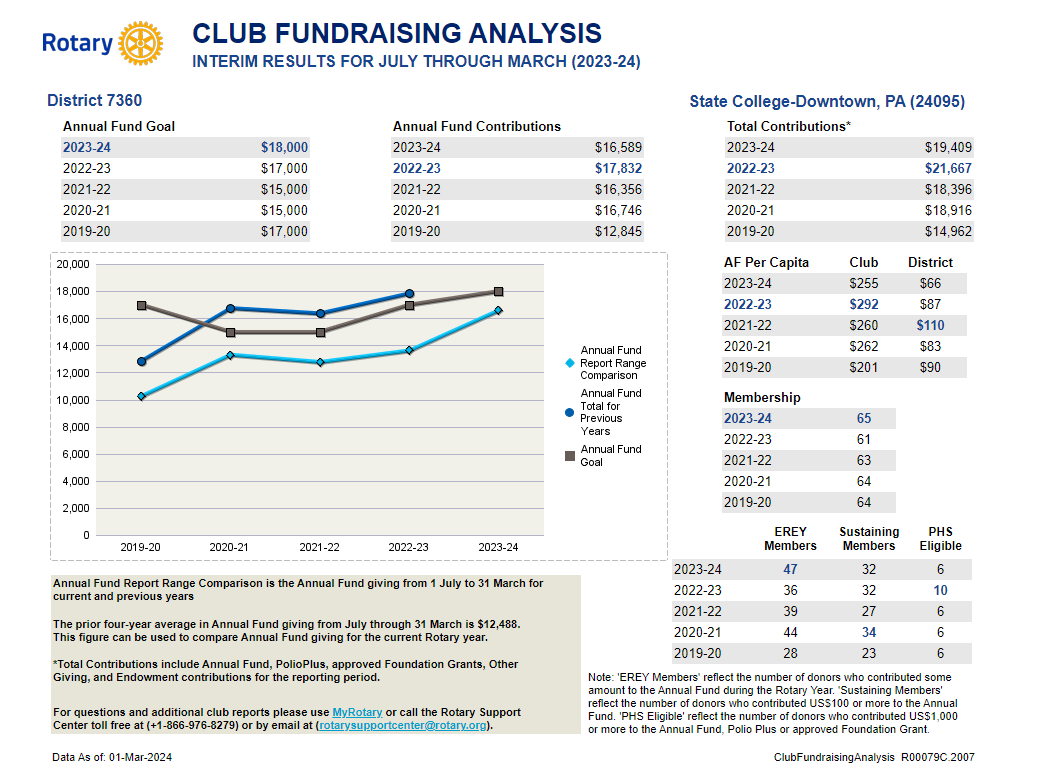 13
13
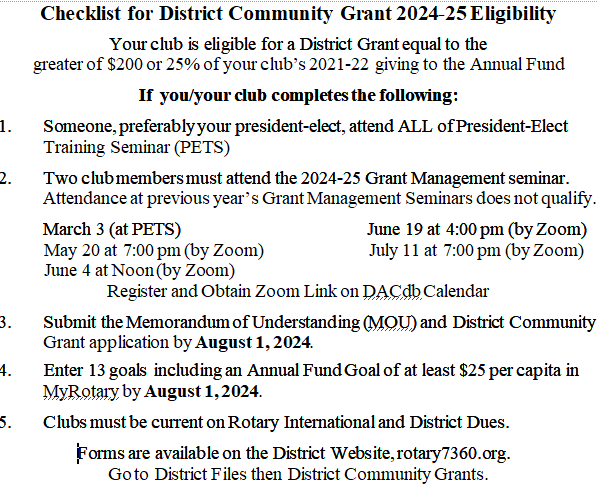 14
[Speaker Notes: Ck list]
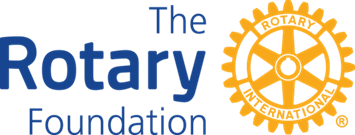 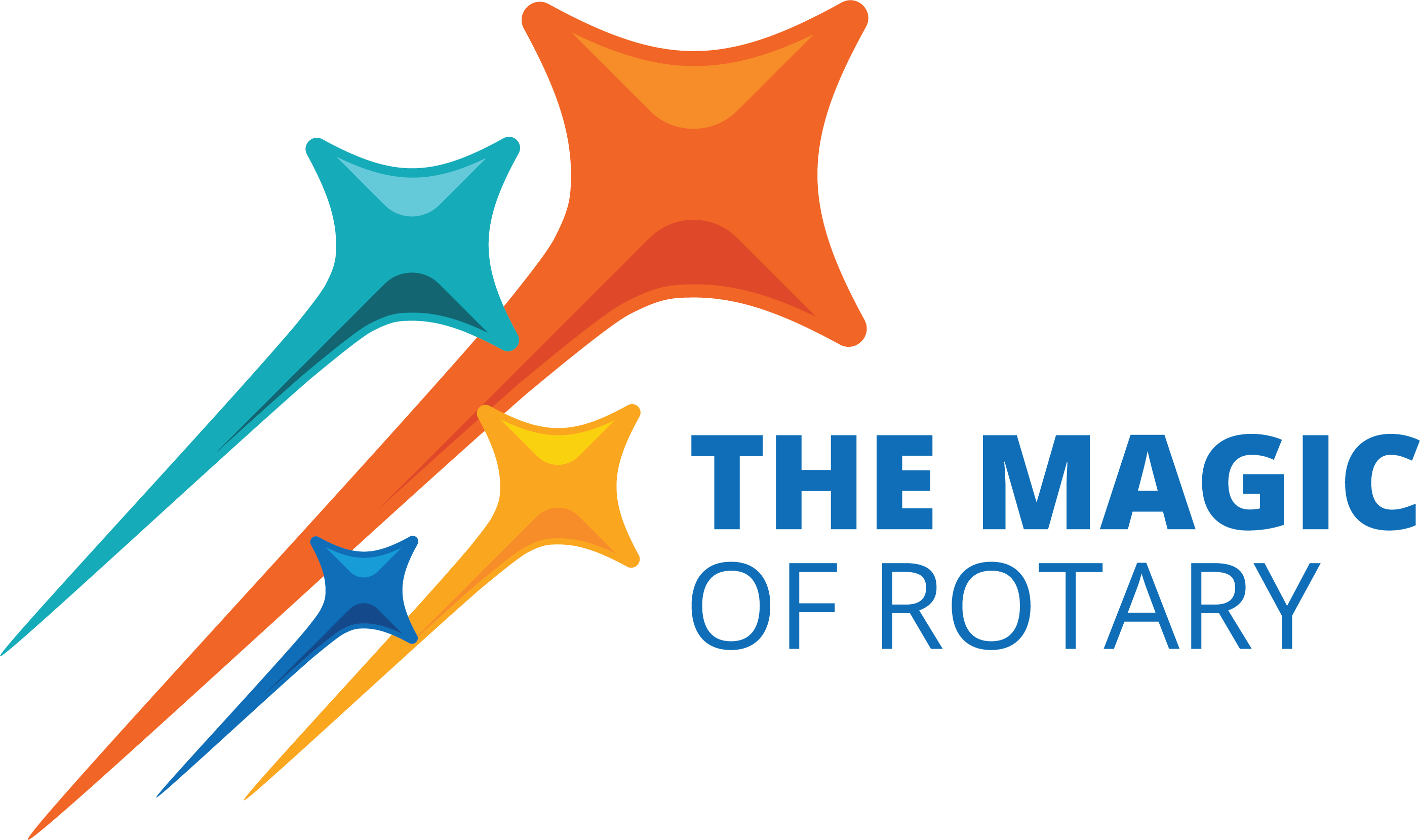 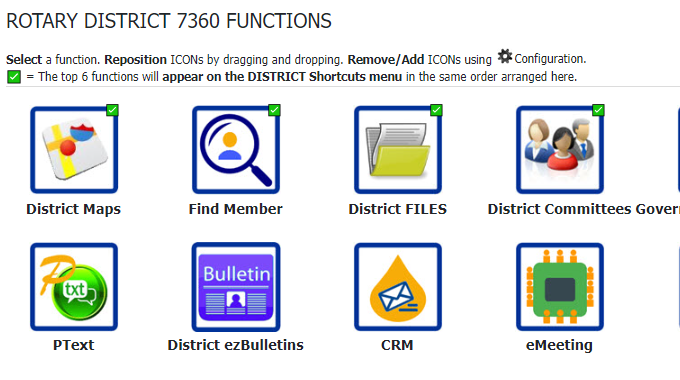 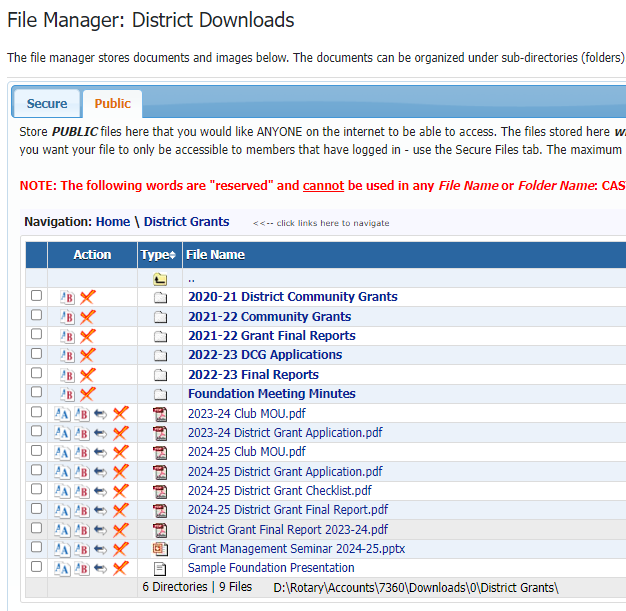 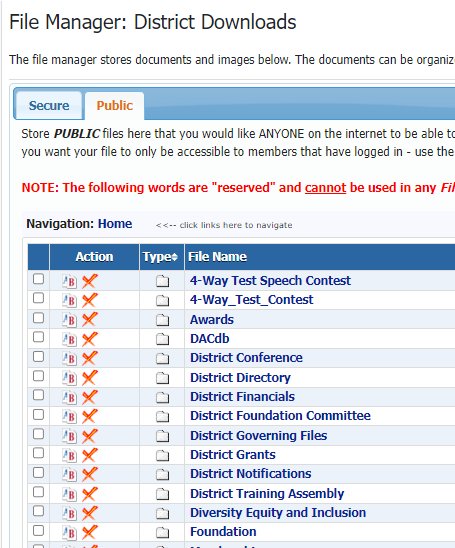 15
15
[Speaker Notes: Explain international & managed by…]
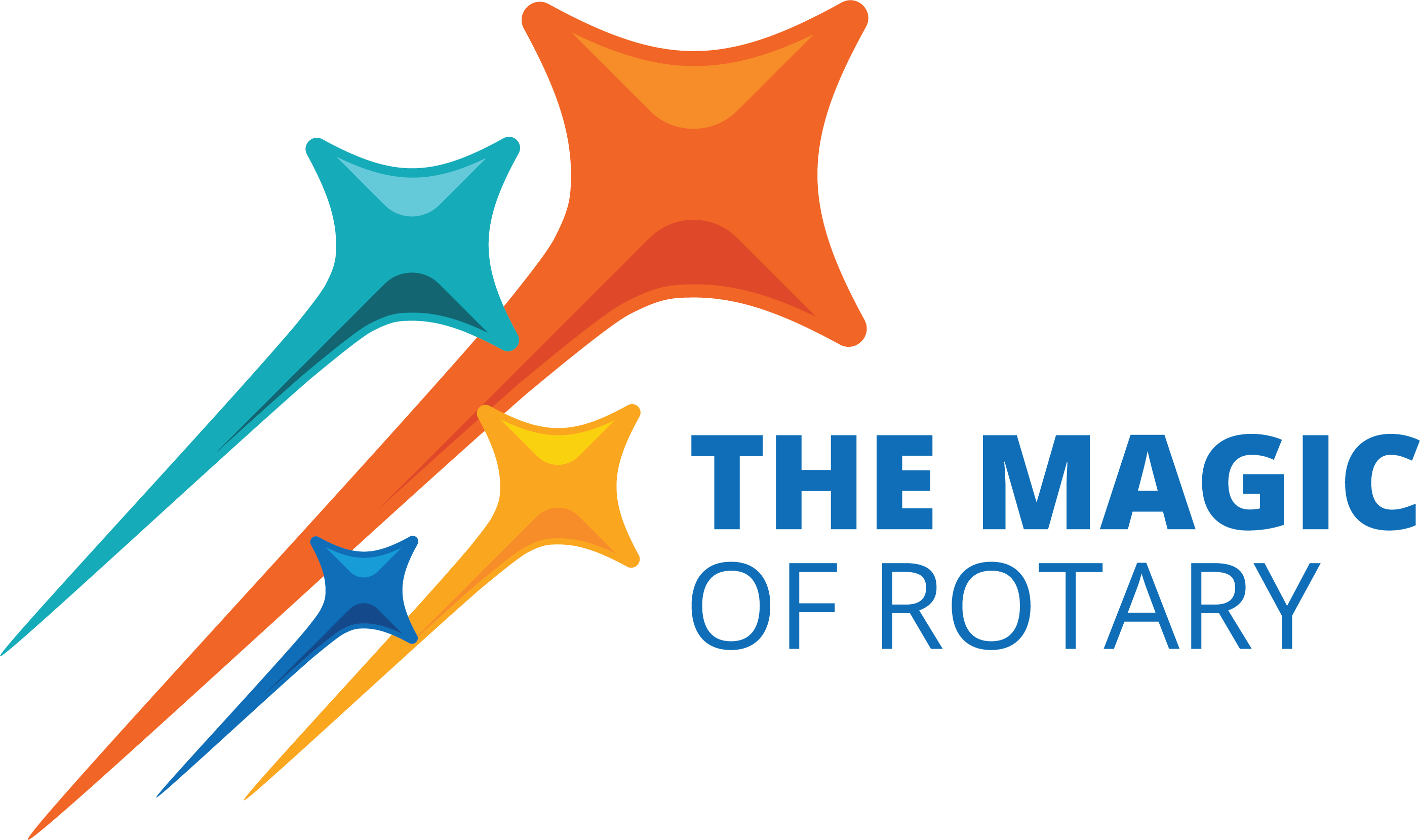 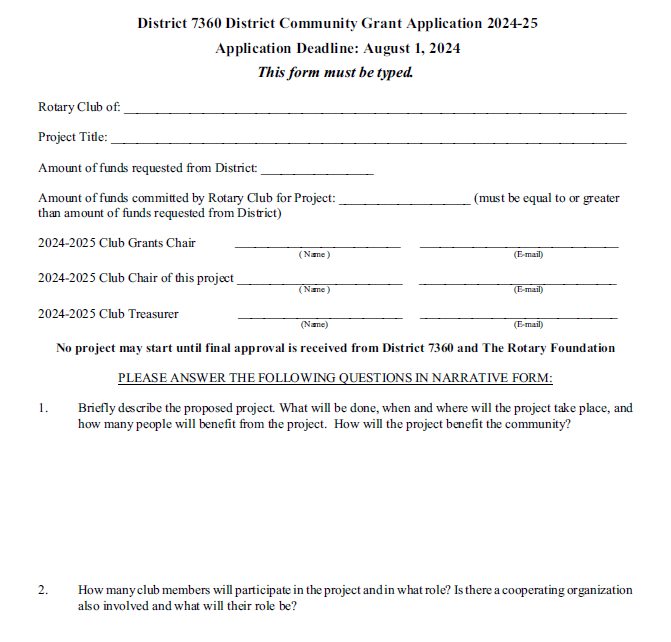 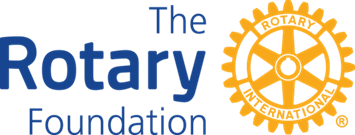 16
16
[Speaker Notes: Explain international & managed by…]
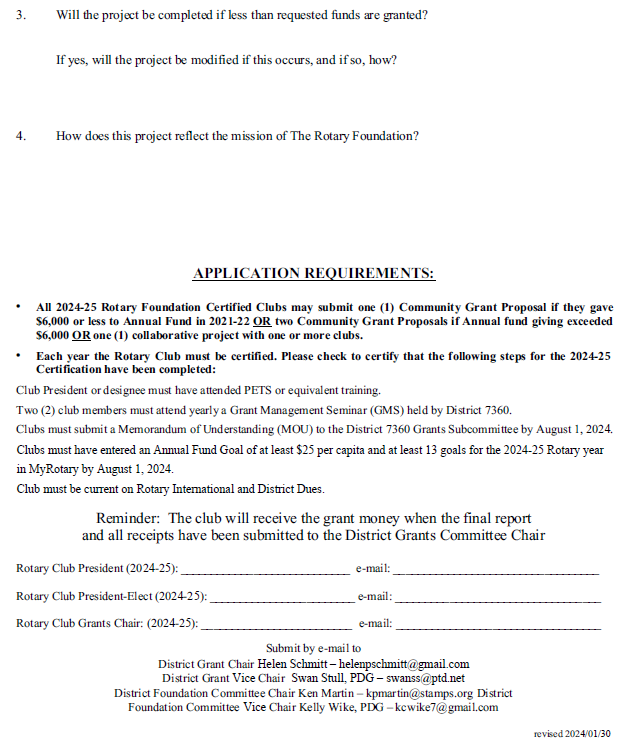 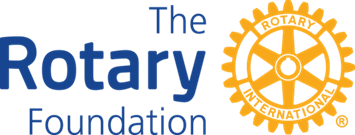 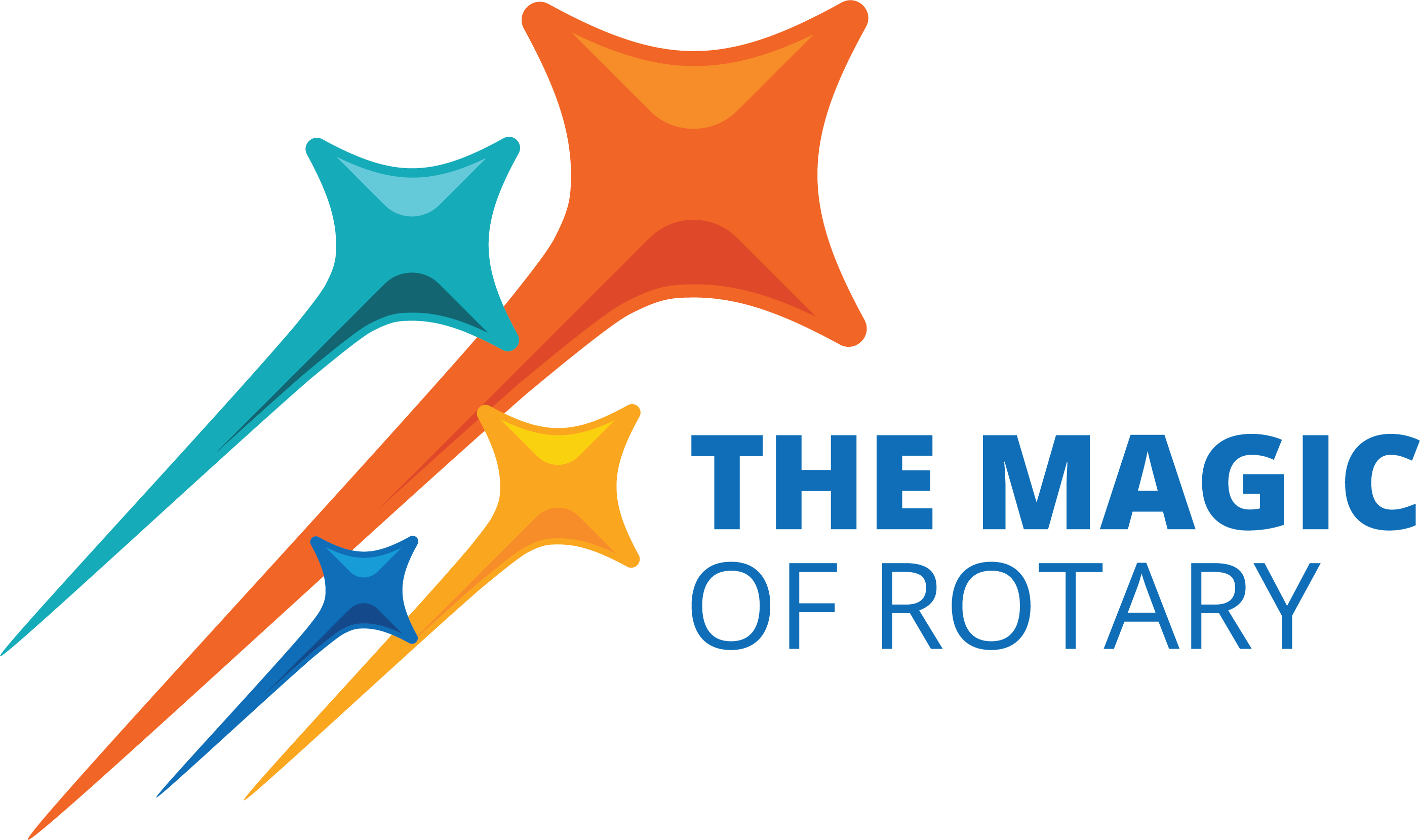 17
17
[Speaker Notes: Explain international & managed by…]
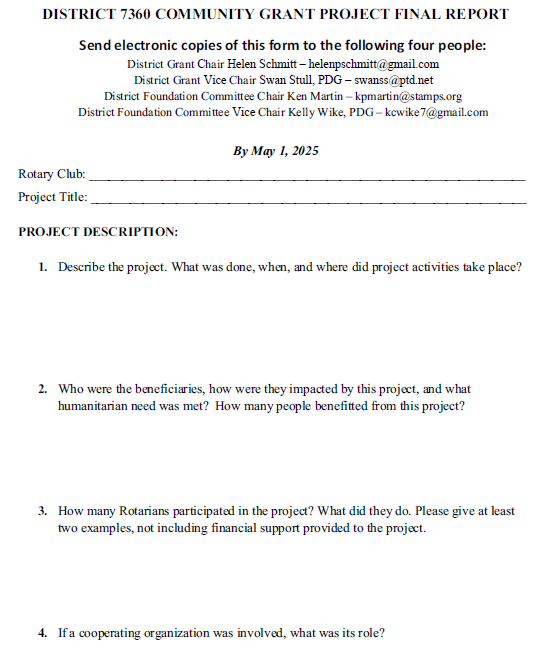 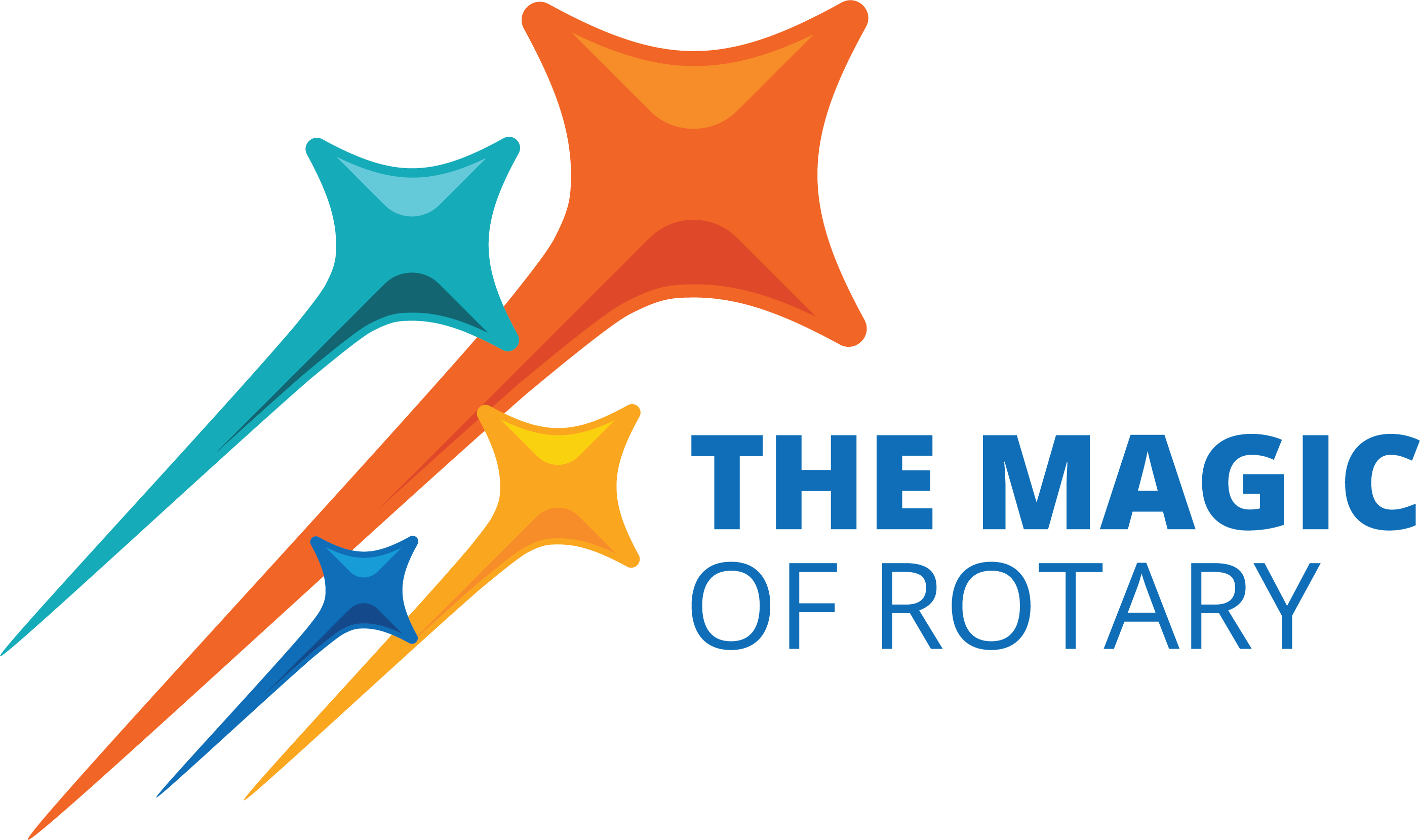 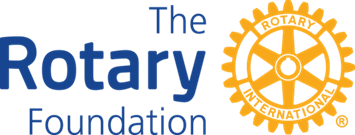 18
18
[Speaker Notes: Explain international & managed by…]
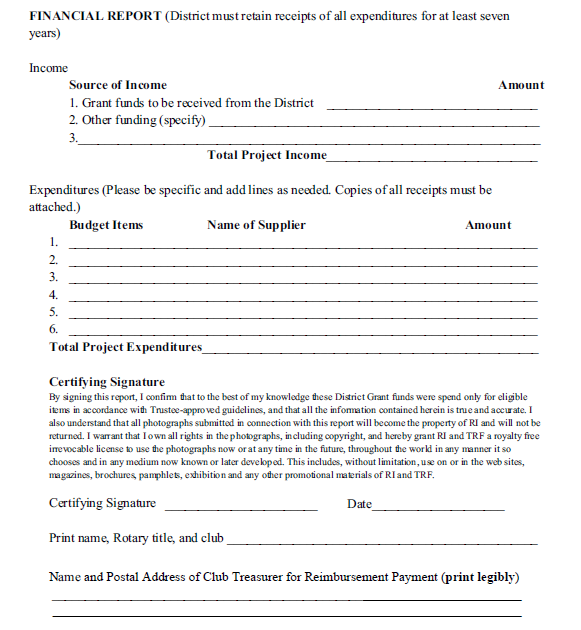 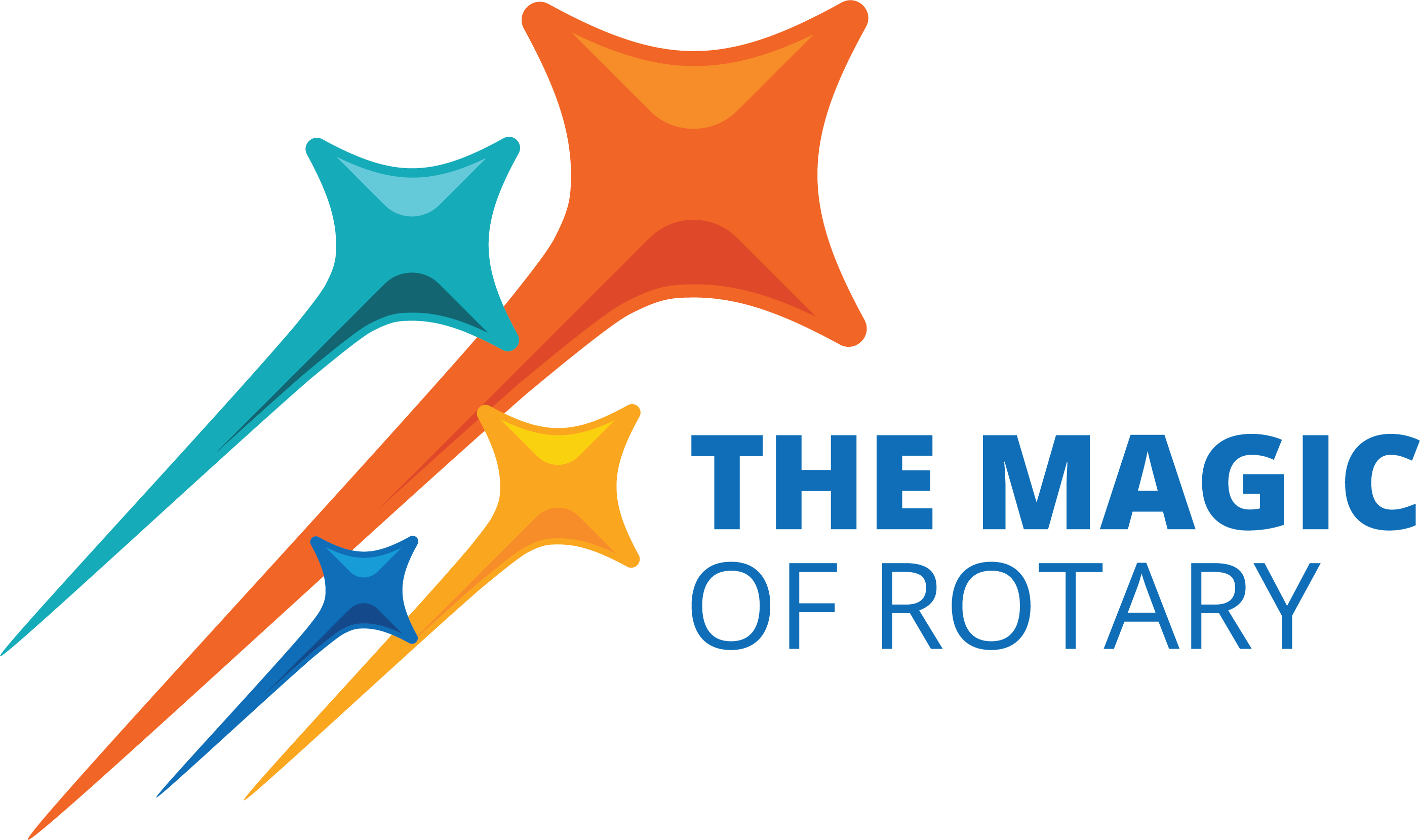 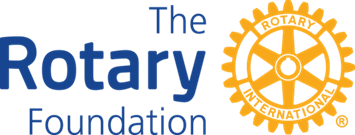 19
19
[Speaker Notes: Explain international & managed by…]
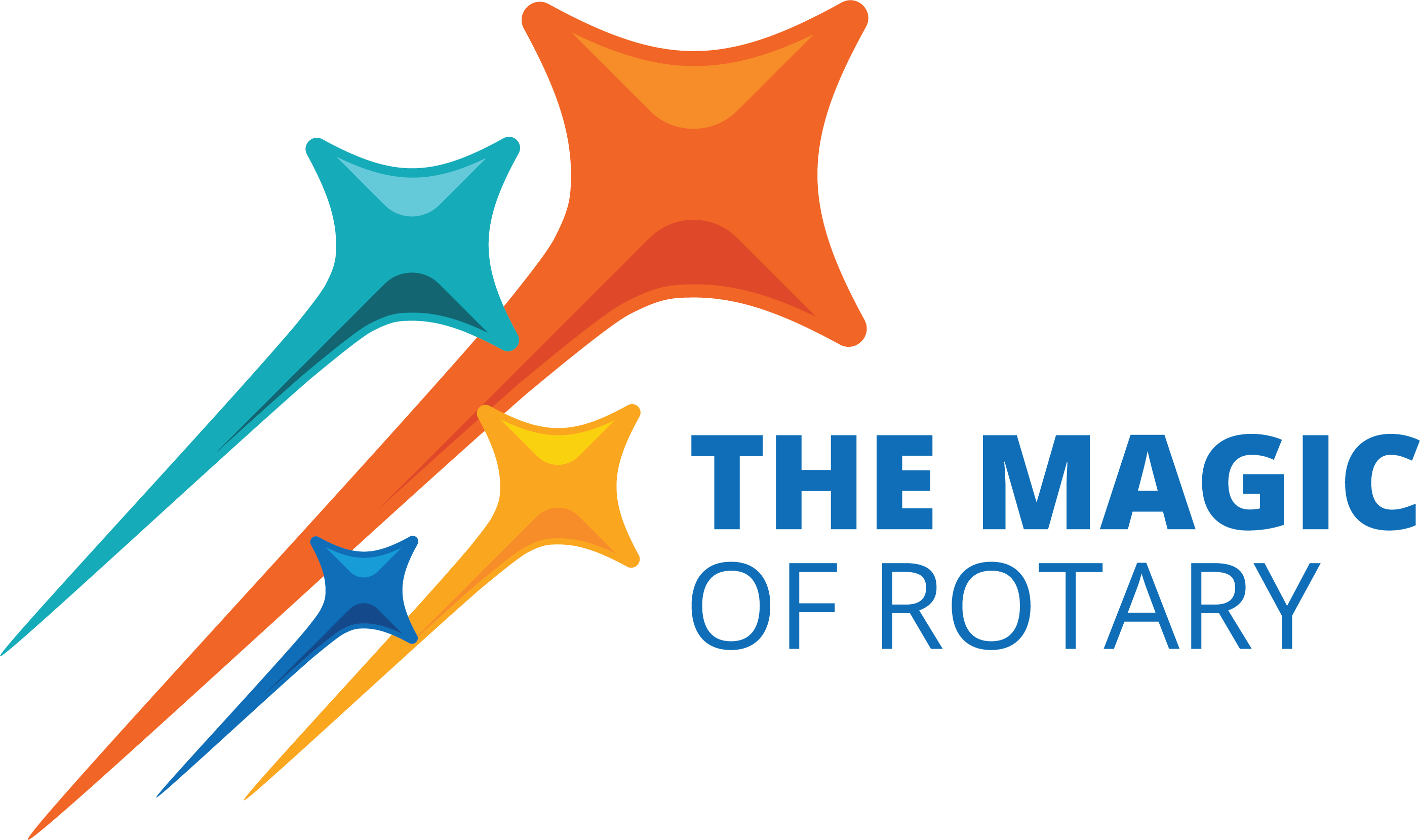 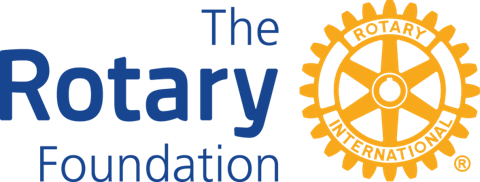 Documents Retention
Maintained for 7 years and accessible to Rotarians in Club and District (Recommend hard copy and files on Club DACdb)

Documents include:
Application and MOU
Bank information, including bank statements
Financial management plan 
Procedure for storing documents and archives
Succession plan for bank account signatories
20
2024 Grant Seminars
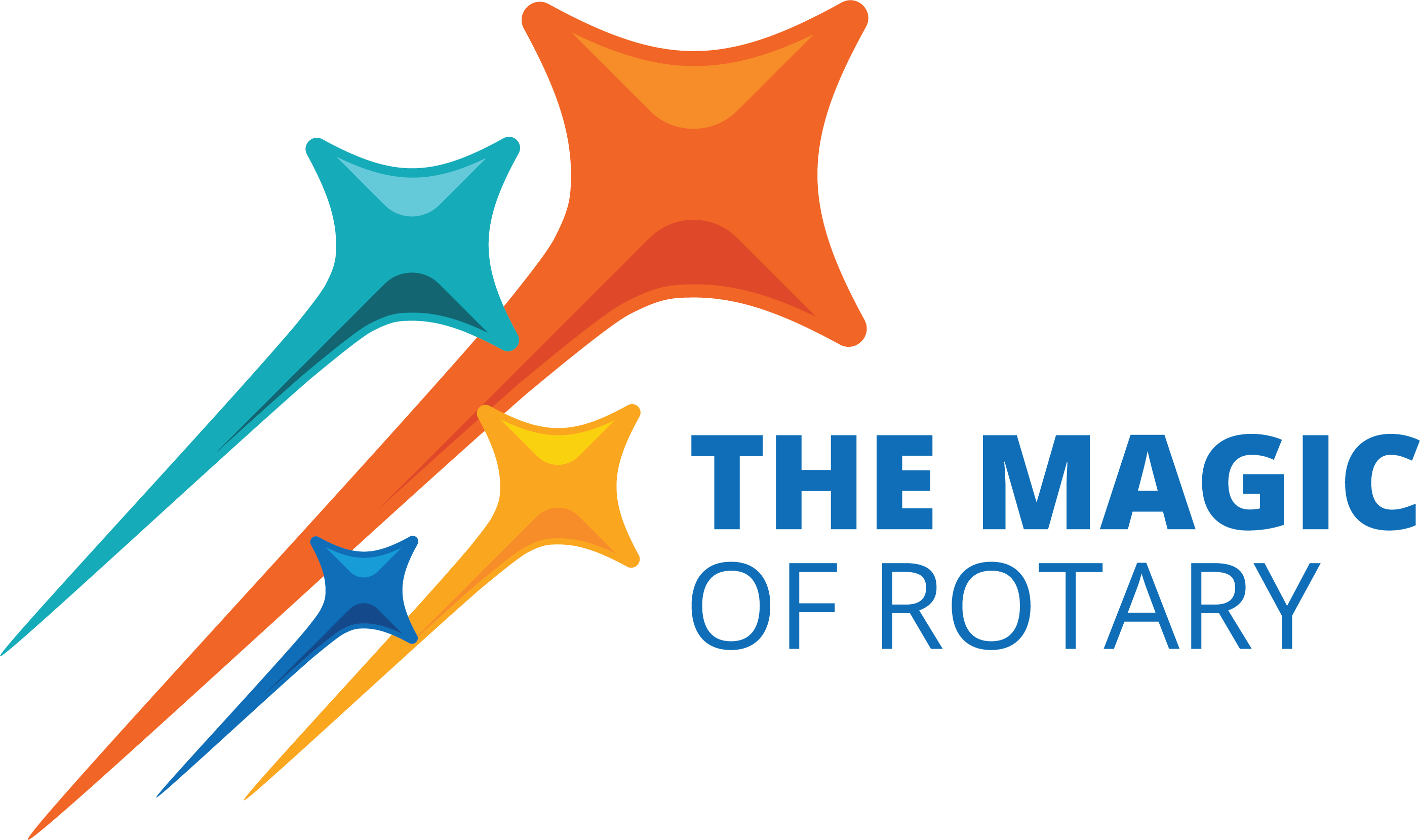 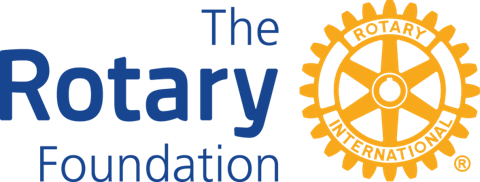 March 3 at PETS
May 20, 7 pm (zoom)
June 4, noon (zoom)
June 19, 4 pm (zoom)
July 11, 7 pm (zoom)

Register on DACdb for any of these seminars.
21
Deadlines
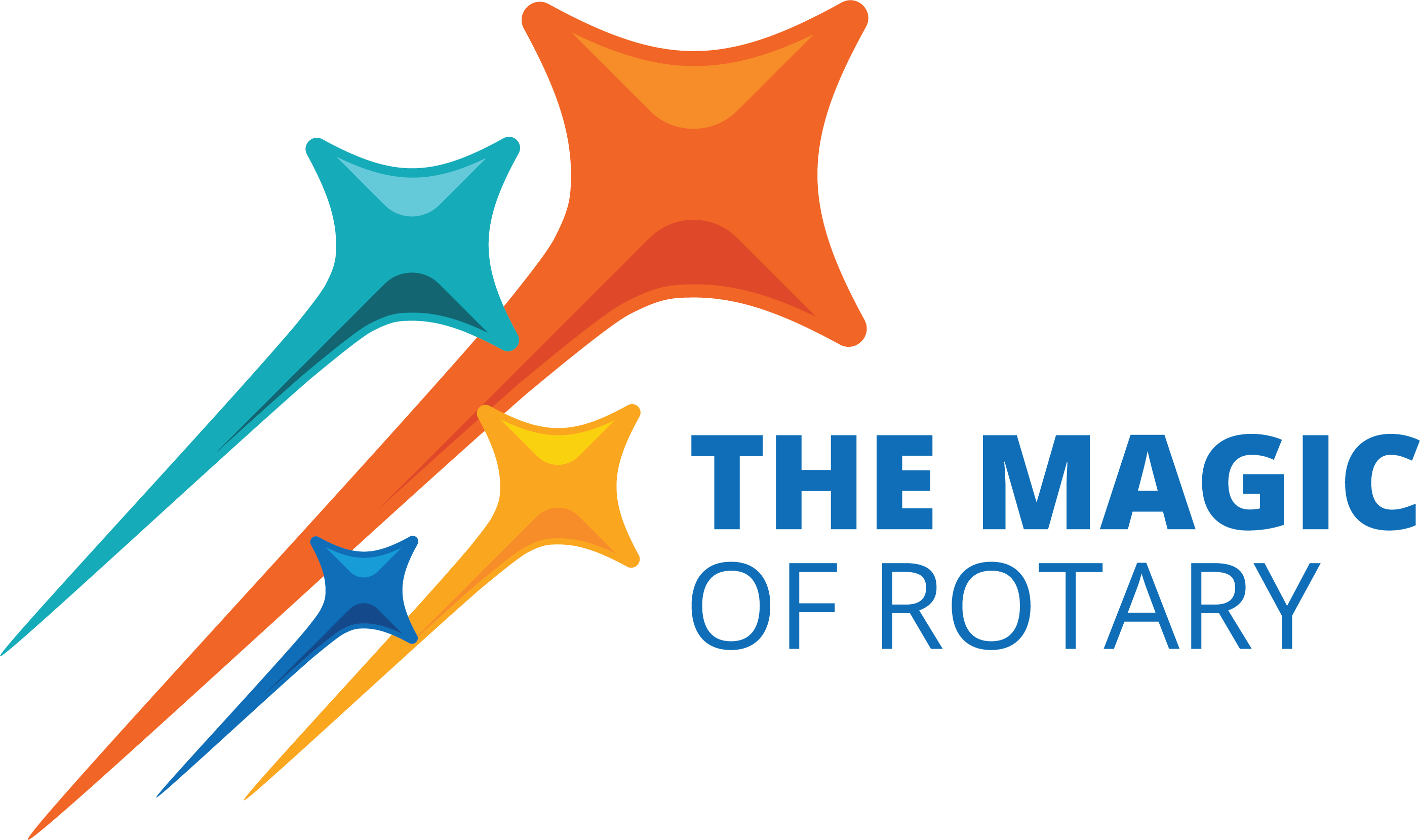 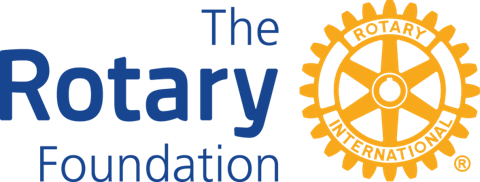 No project may start until final approval is received from District 7360 (Foundation Chairs & DG) and The Rotary Foundation.  Estimated approval is early September.

	MOU and Application must be received by 	August 1st, 2023.

	File Final Report by May 1, 2024.
22
Tips
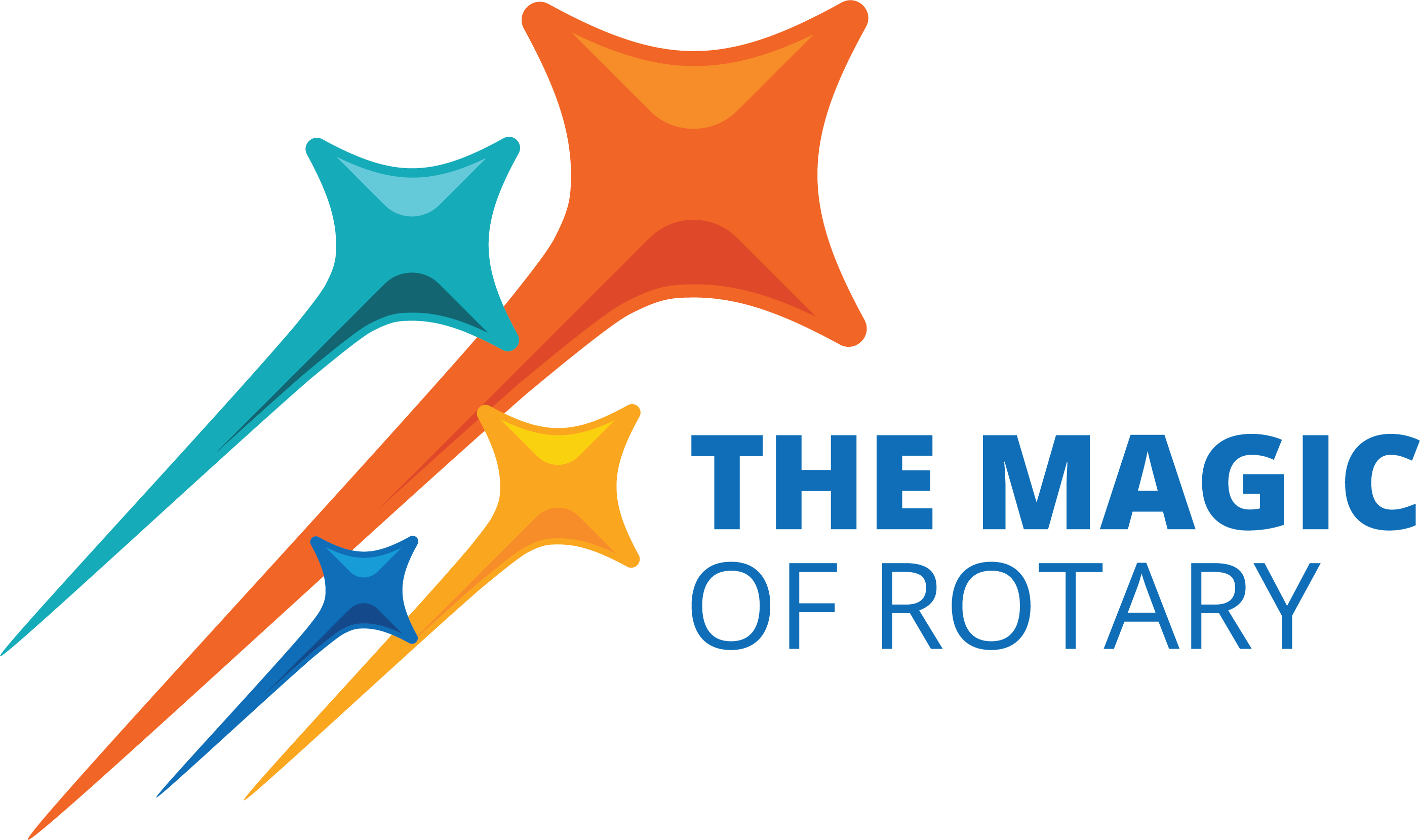 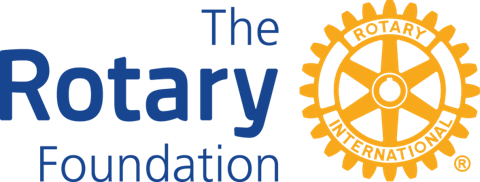 Address a Community Need

A good project increases awareness of Rotary and may lead to new members

Involve club members in project selection and, if possible, implementation

Clubs may join together on a project increasing resources available
23
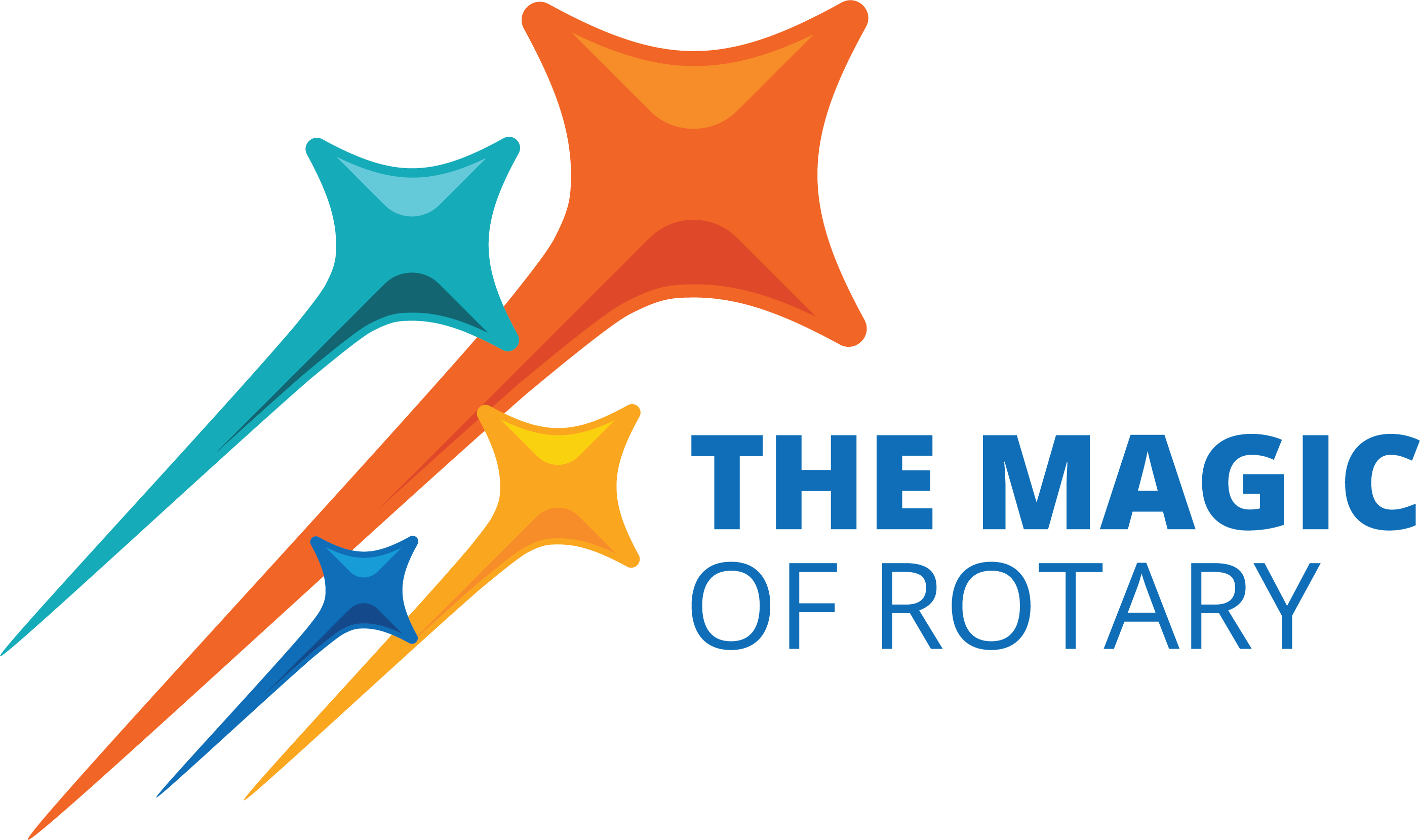 Tips
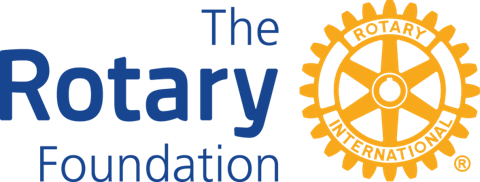 Check out what other clubs have done by reviewing past project applications and final reports on the District Website

Use a club meeting to report on project and celebrate its success

Editable Powerpoint presentation on Foundation available on District Website

Foundation Committee available to do club presentations.
24
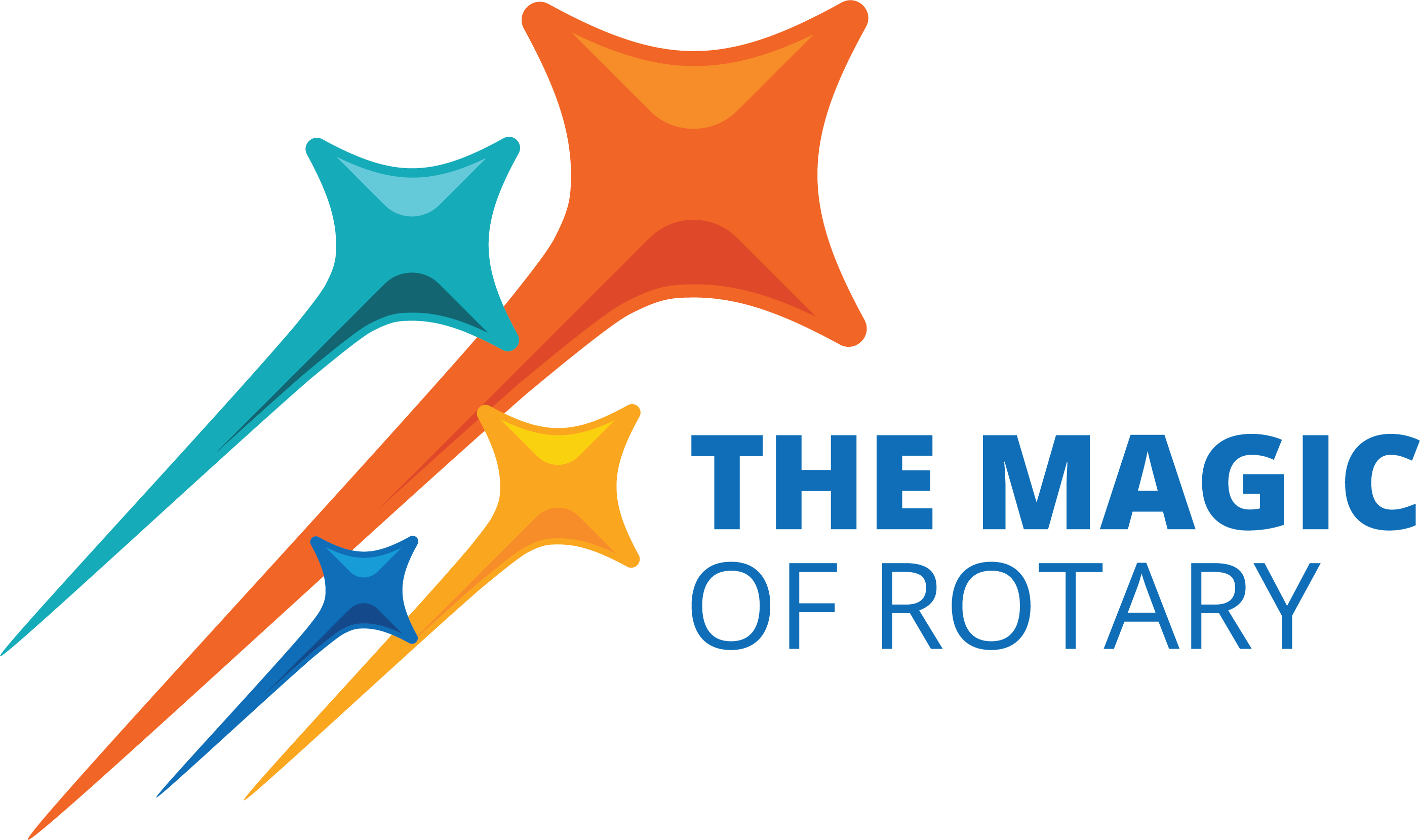 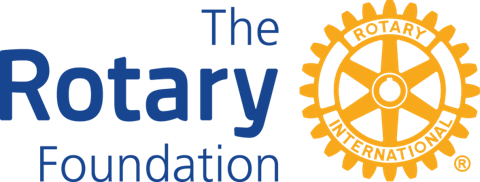 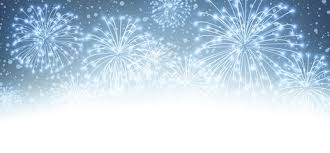 Thank You Rotarians for all you do!
25
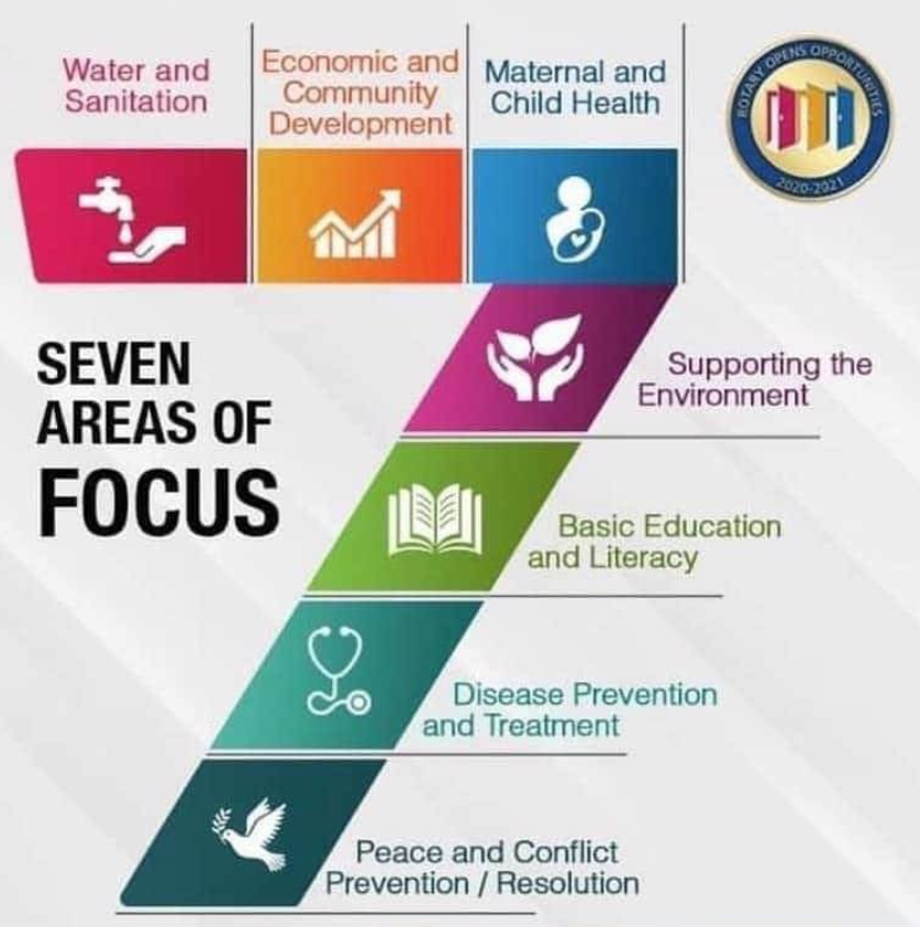 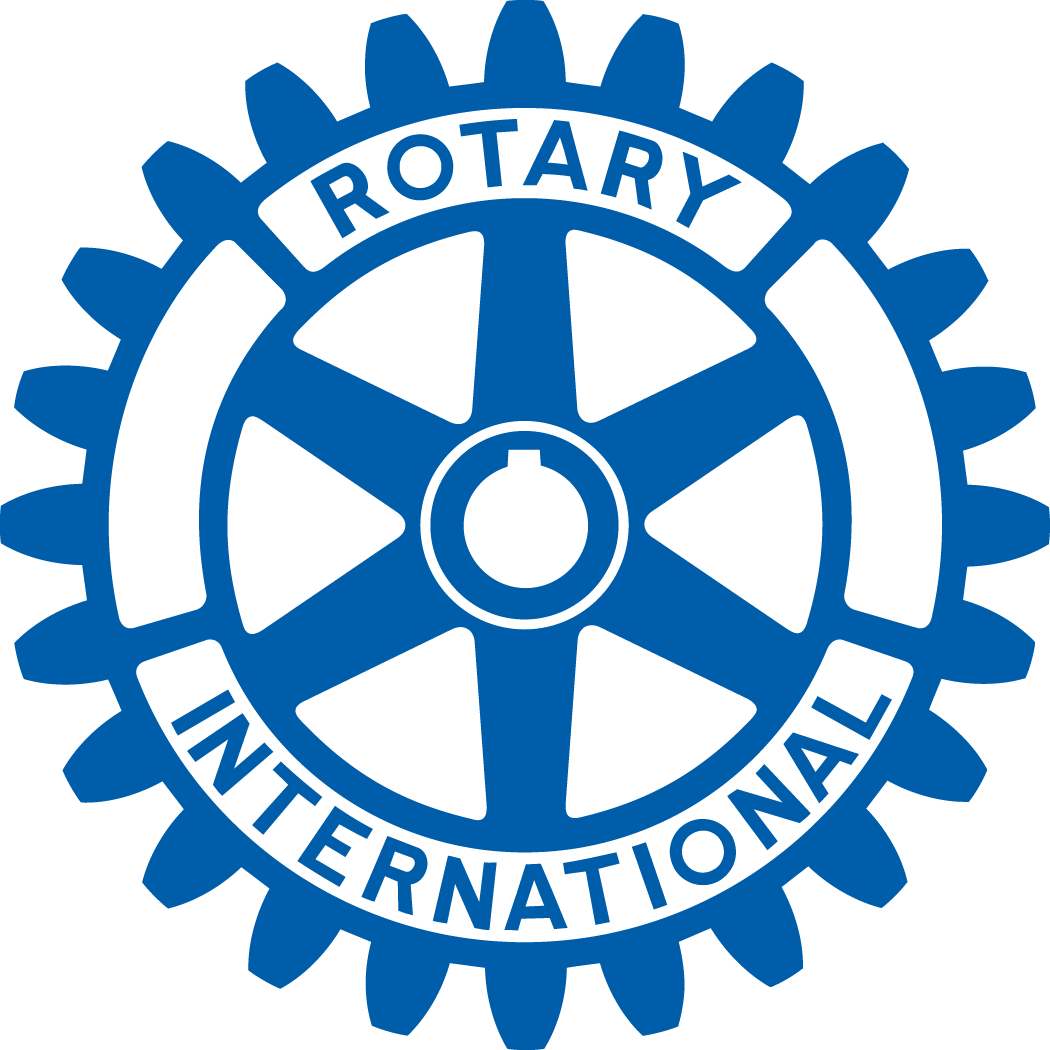 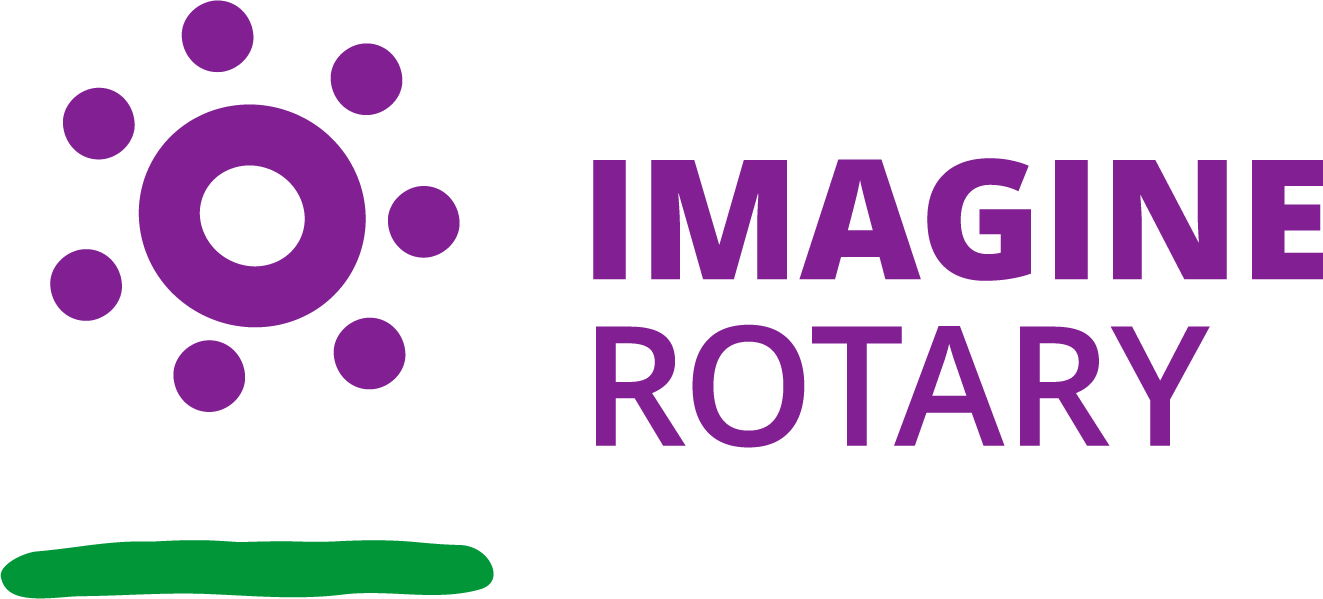 26
Committee Structure
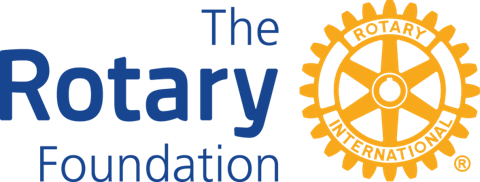 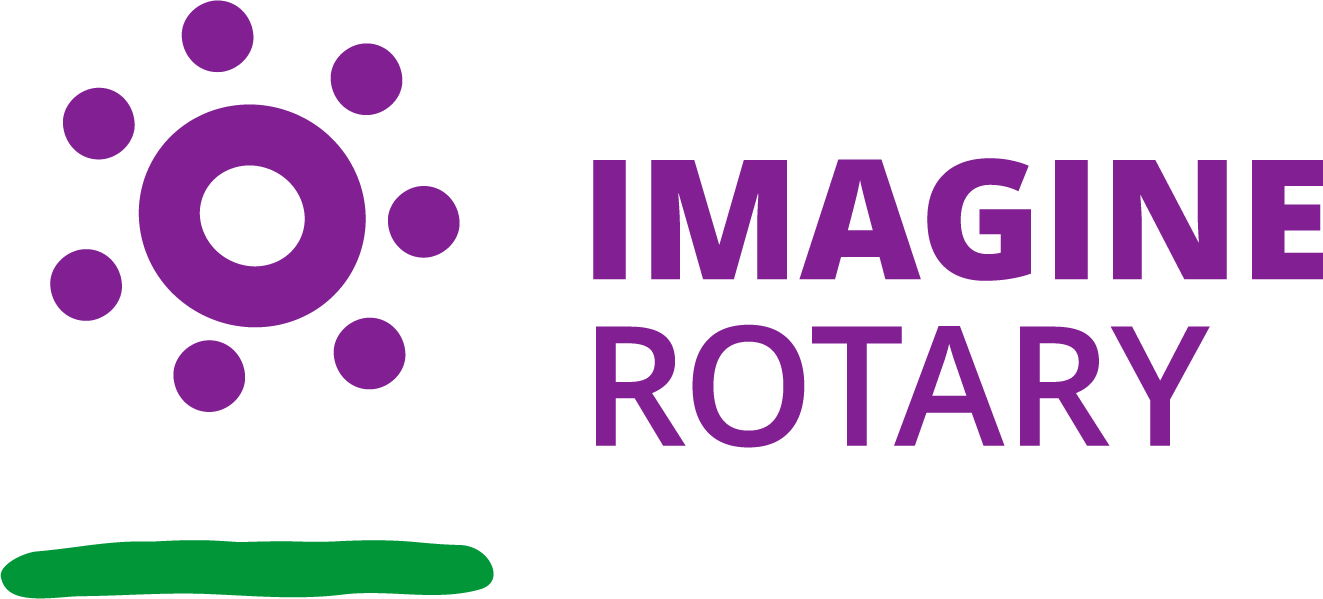 District Governor
DG Pam Wagoner
Ken Martin and PDG Kelly Wike
District Foundation
Co-Chairs
Global Grants
Sub-Committee
Co-Chairs
Grants 
Sub-Committee 
Co-Chairs
International
Service Coordinator
Polio Plus
 Sub-Committee
Chair
PDG Carl Askew
Maria Brown
Helen Schmitt
PDG Swan Stull
PDG Jeff Coup
John Taylor
At-large Committee Members
Paul Harris Society
Sub-Committee
 Co-Chairs
Stewardship
Sub-Committee
 Co-Chairs
Peace Fellowship
Sub-Committee
 Chair
Mary Anne Burke
Chelsey Fisher
Sarah Kowalski 
DGE Dawn Linn
DGN Sean Murtagh
DG Pam Wagoner
Kat Snowe
PDG Dana Orsini
PDG Vicki Zimmerman
Kat Snowe
27
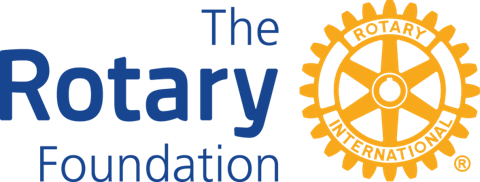 Stewardship Committee
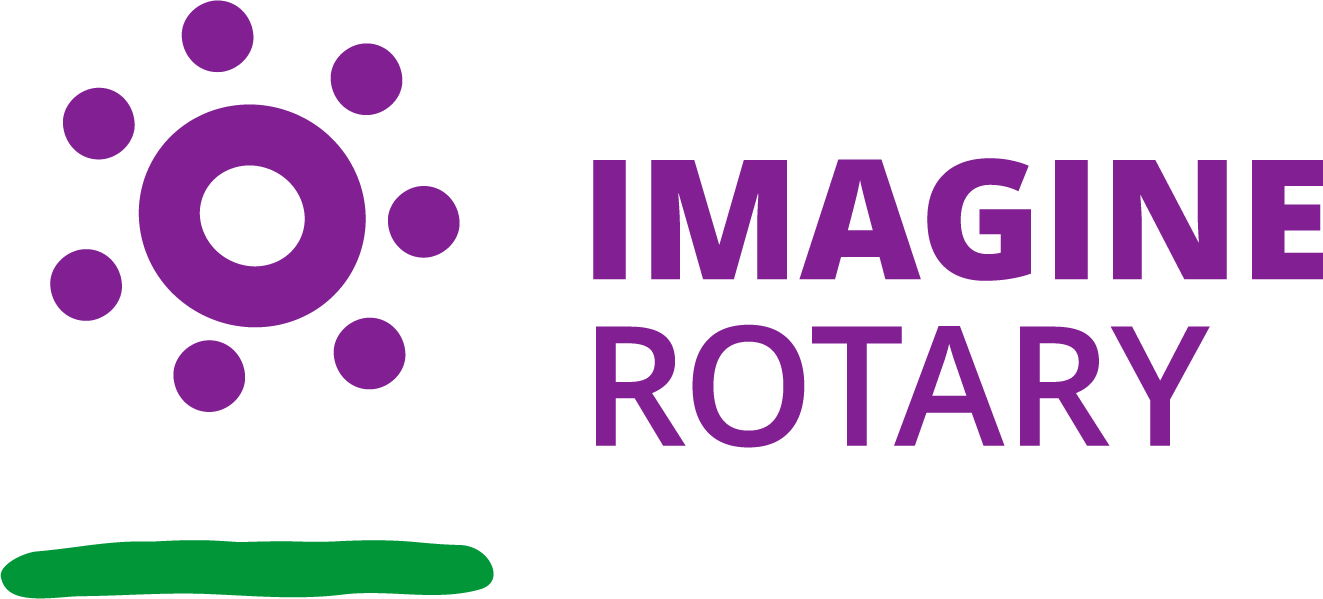 Part of the DRF Committee

   Two Distinct Functions:

Reporting 

Investigation and Local Compliance
28